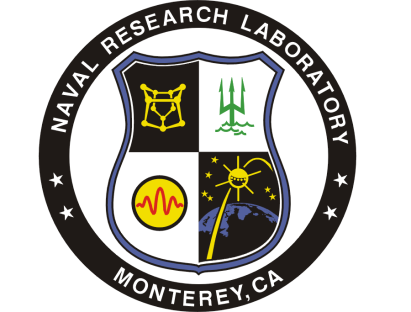 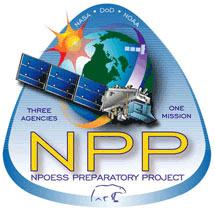 NPP ATMS TDR and SDR Product Review
NRL Preliminary Assessment Results
Contributors:

Steve Swadley, Gene Poe, Nancy Baker, Ben Ruston, Kim Richardson (NRL)
Al Uliana, Pedro Tsai, Glen Carl (SAIC)
NPP ATMS SDR Product Review, NOAA Science Center, Camp Springs, MD   13 January 2012
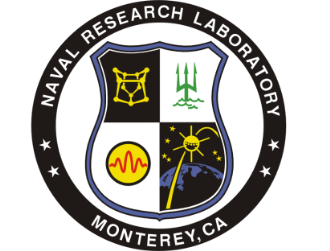 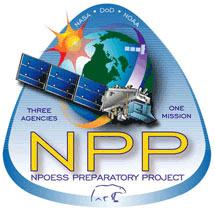 Outline
TDR vs. SDR Scan Biases
 NE∆T and Gain Analysis
Allan Variance Analysis
Geolocation Analysis
NWP Departure Analysis
Possible RDR Anomalies
Near Term Plans for ATMS at NRL
TDR vs. SDR Scan Biases
Averages computed by scan position
Ratios computed with respect to two central beam positions
SDR has a large Bias compared to TDR
SDR Beam Efficiency and Scan position offsets were computed
via regression vs. TDR 
Bias and noise signature is verified with NWP OB-BK Analysis
SDR shows a non-physical scan position noise
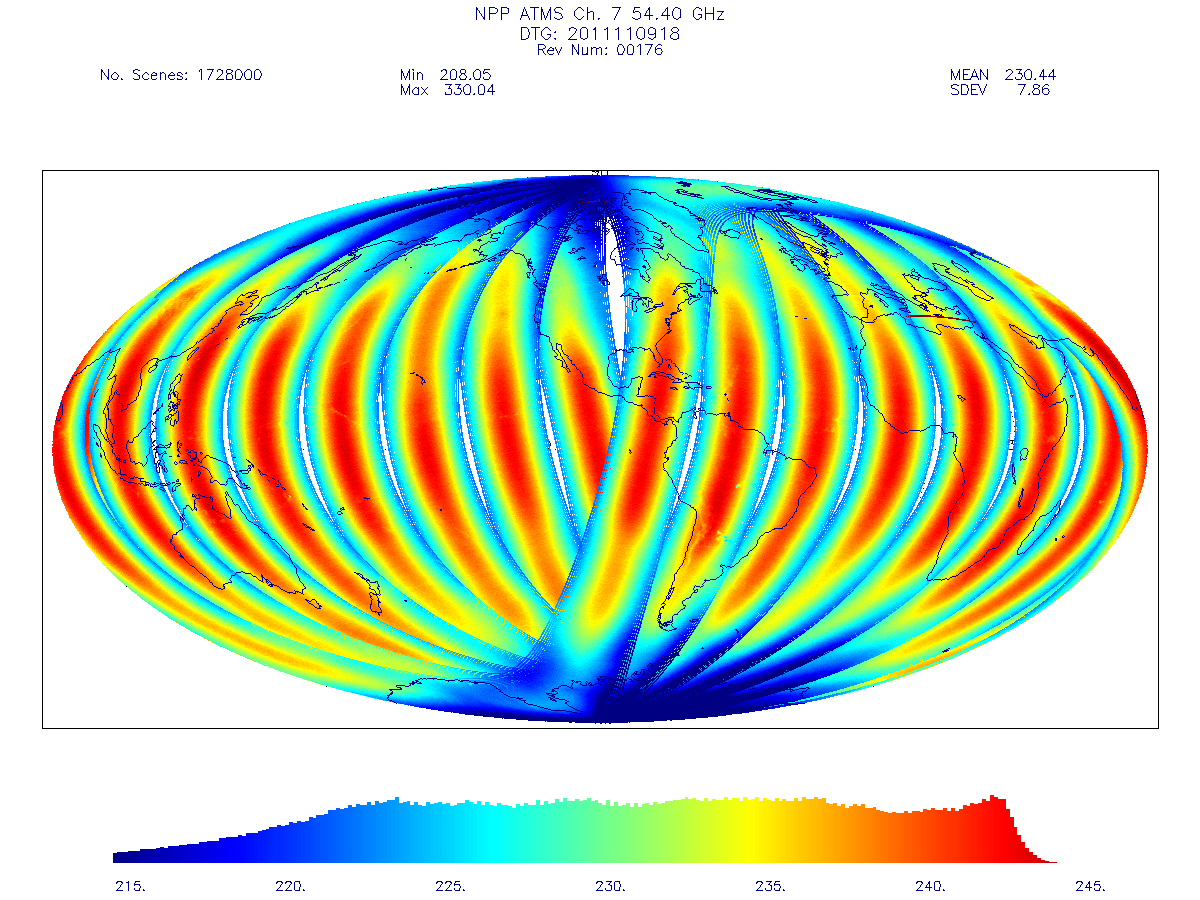 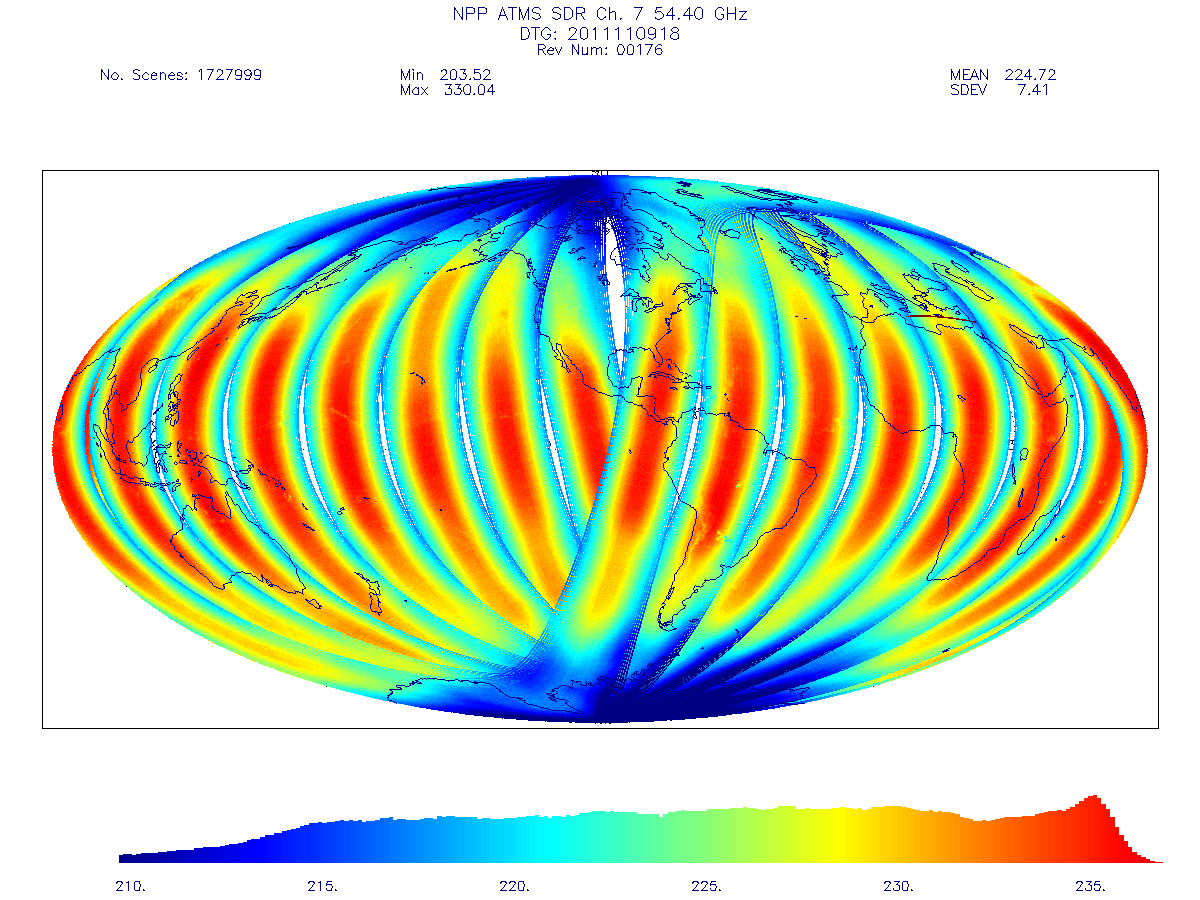 TDR
SDR
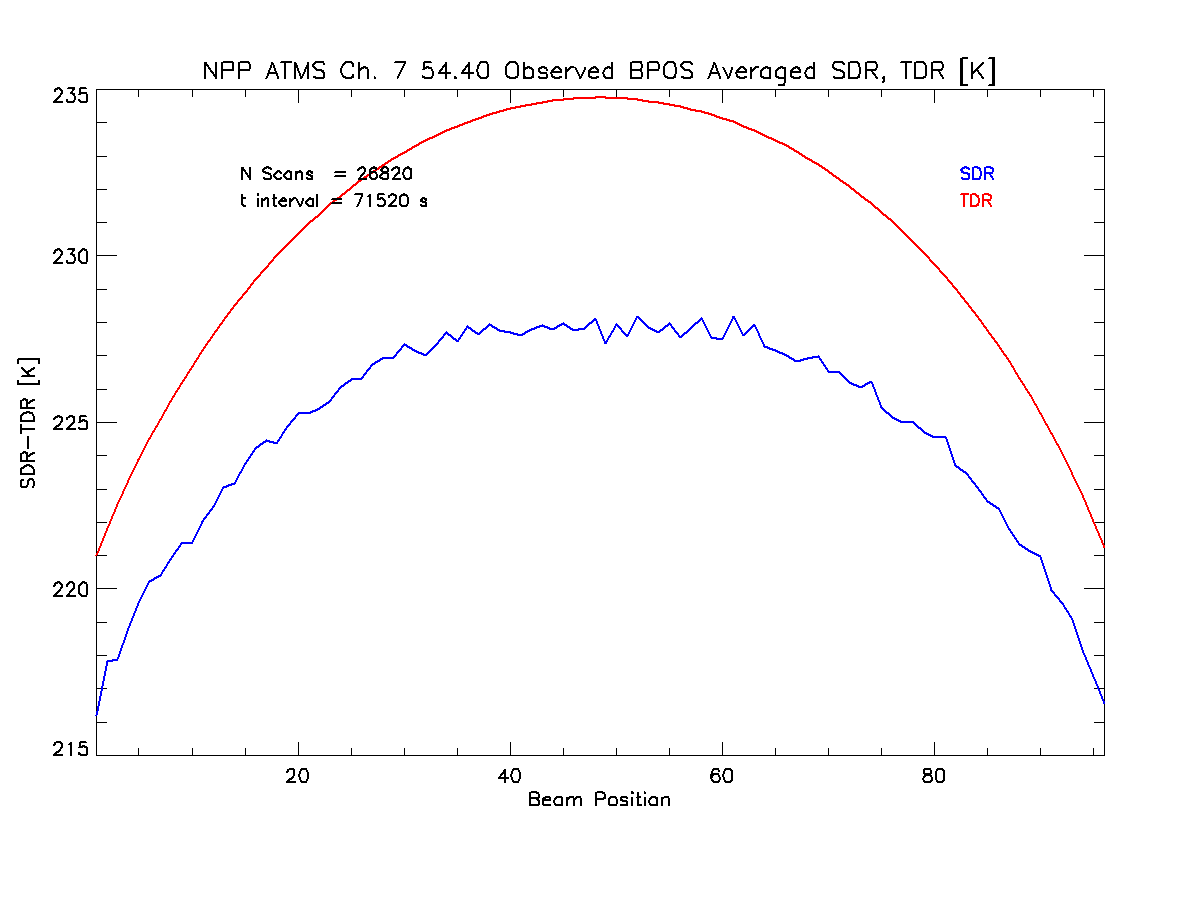 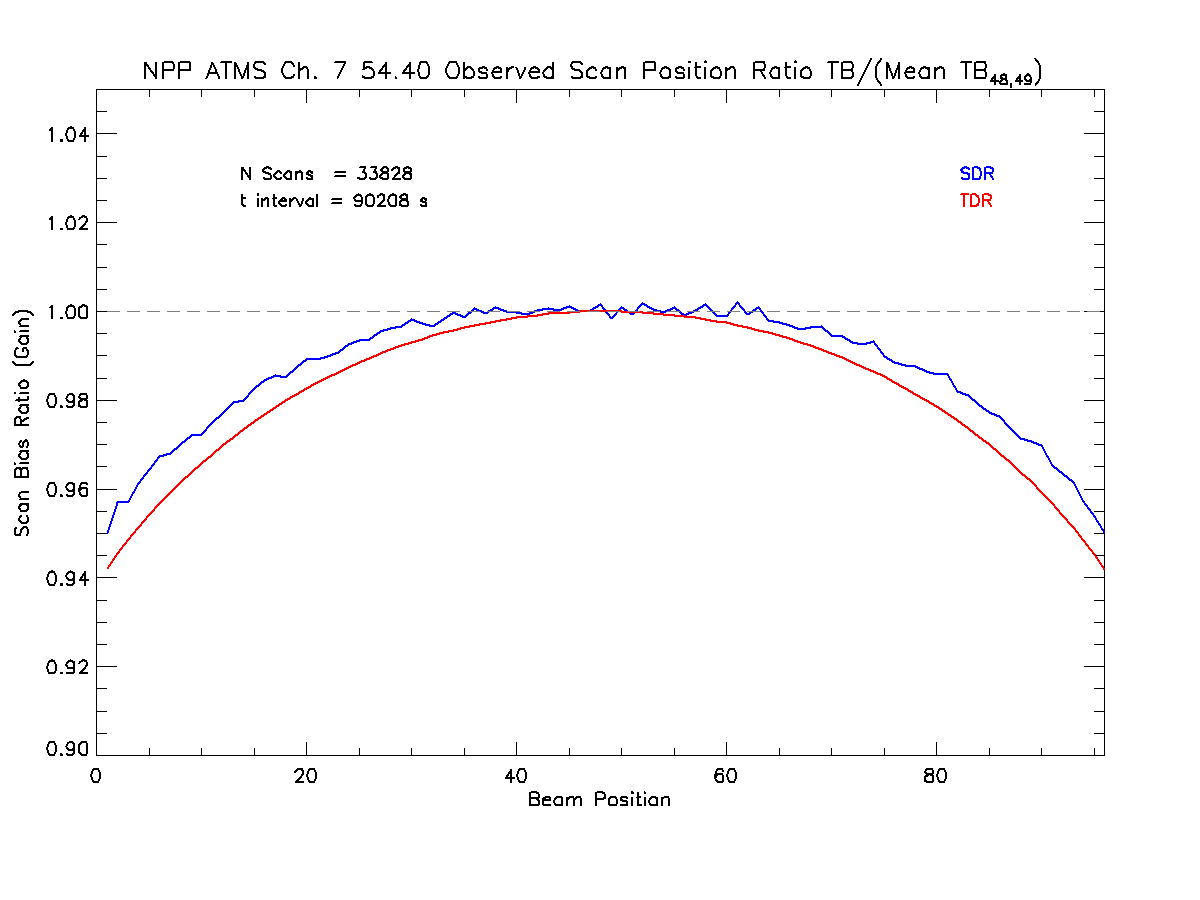 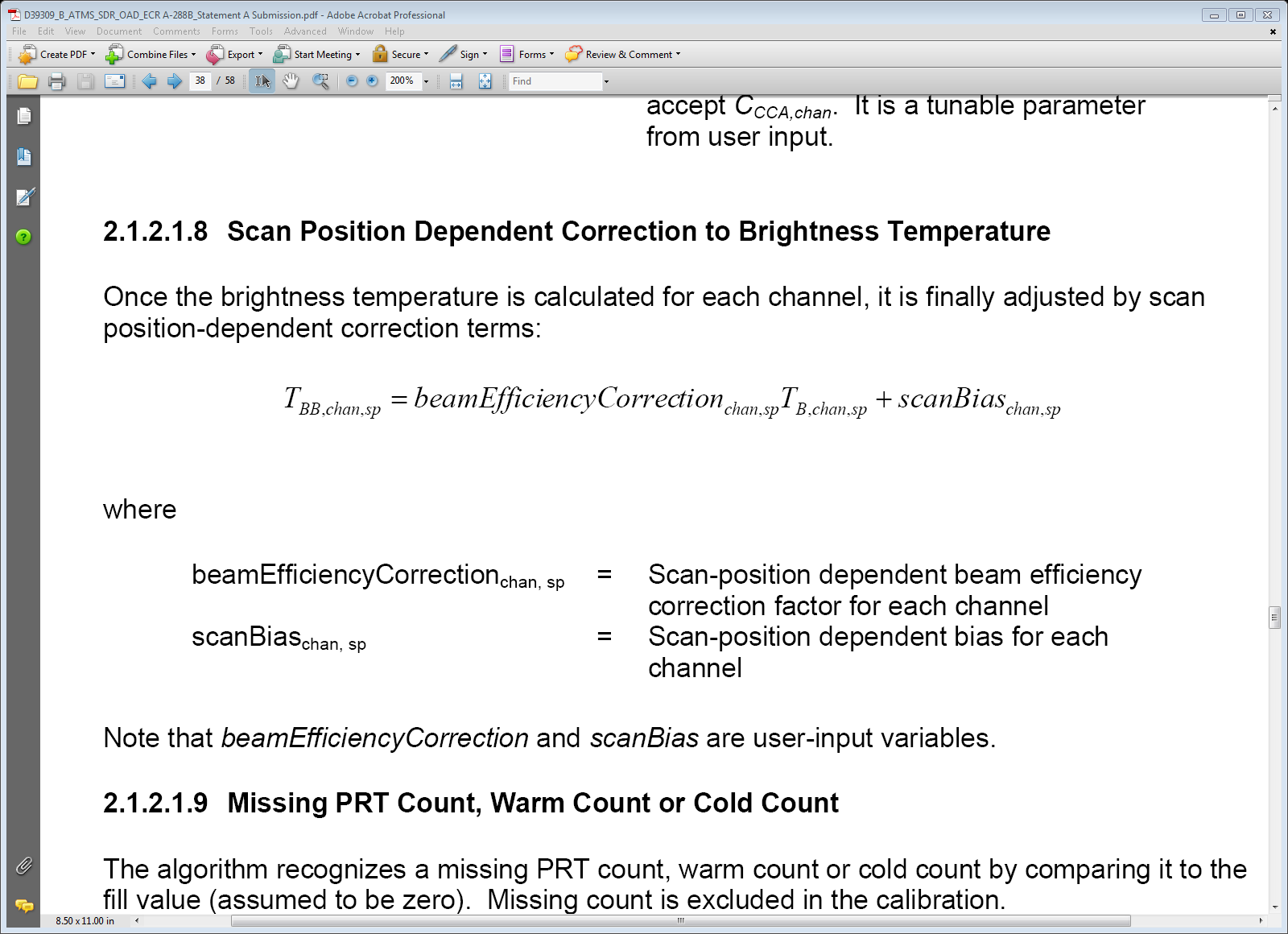 Extracted from:
OPERATIONAL ALGORITHM DESCRIPTION DOCUMENT
FOR ATMS SDR (D39309 Rev B)
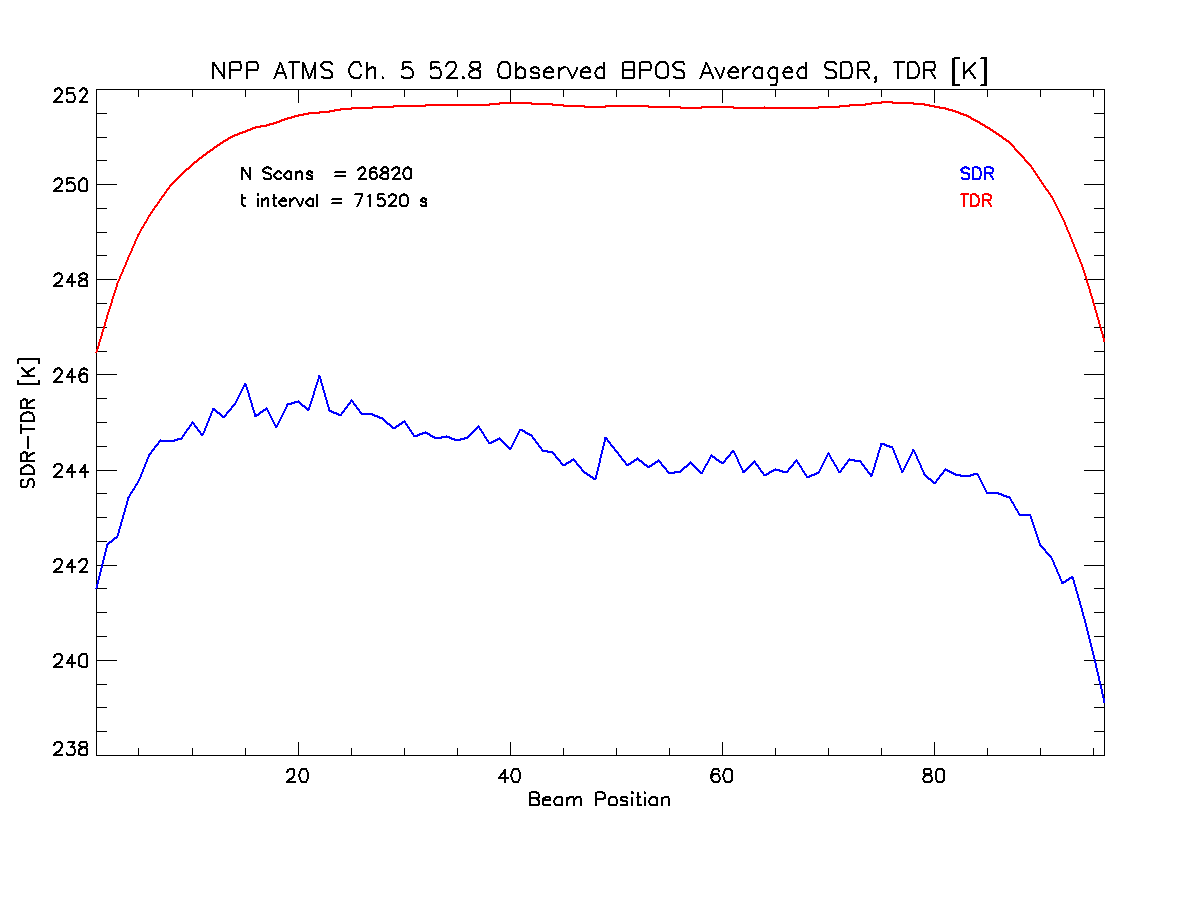 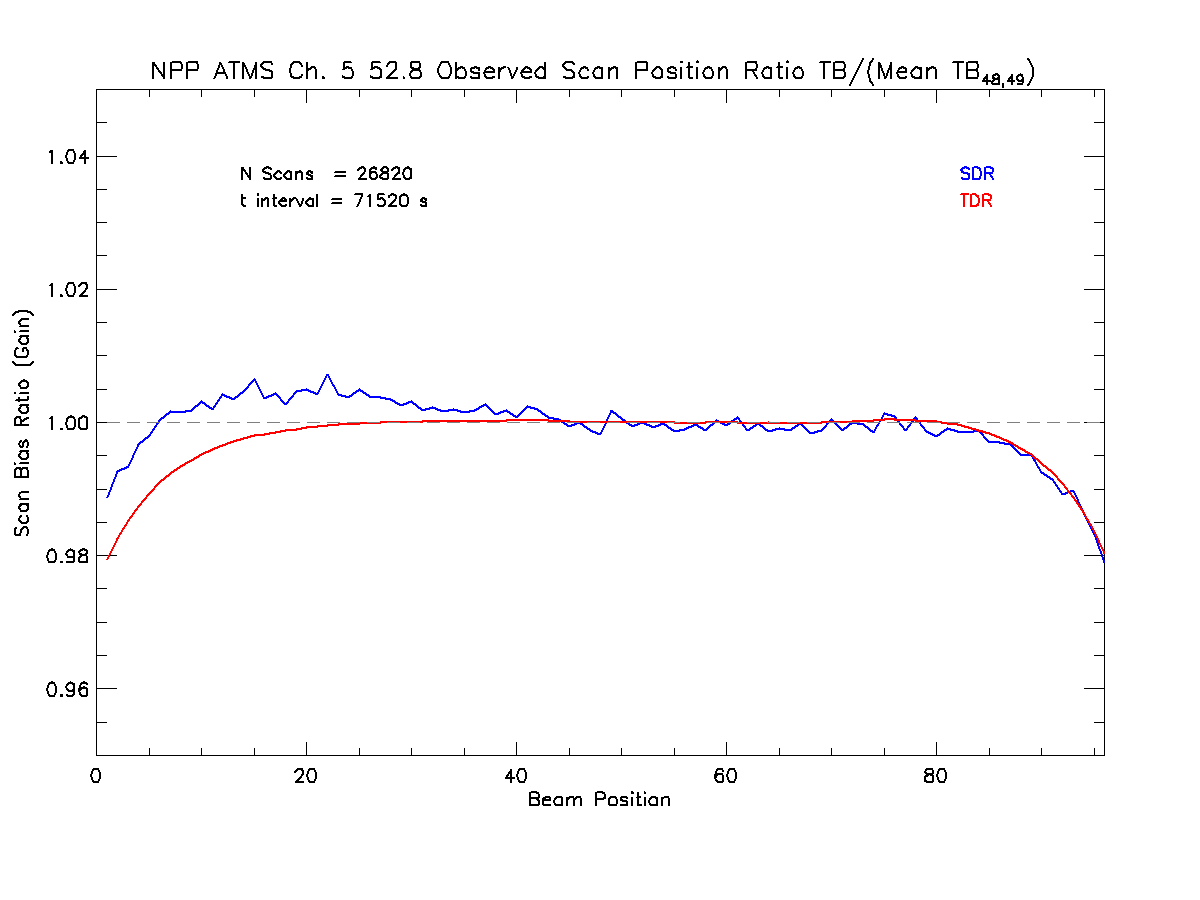 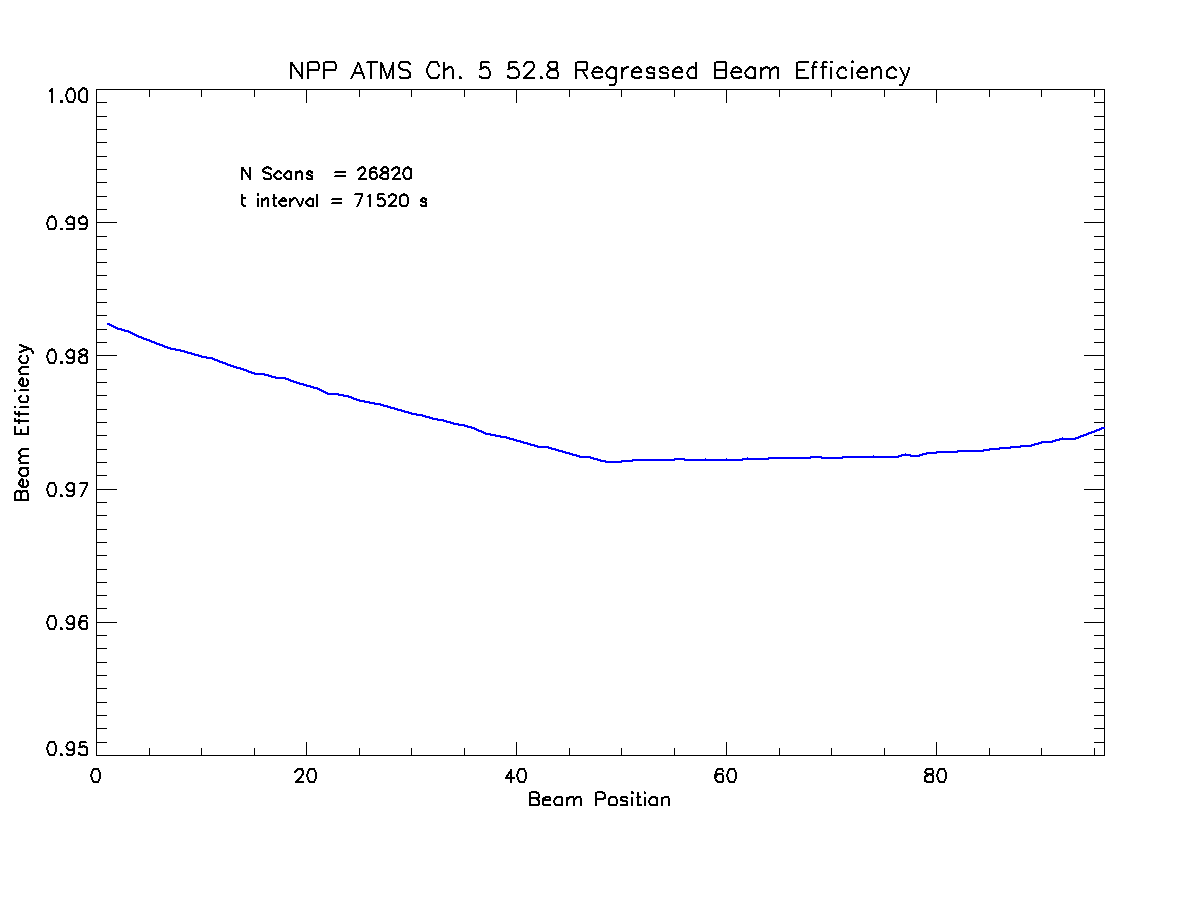 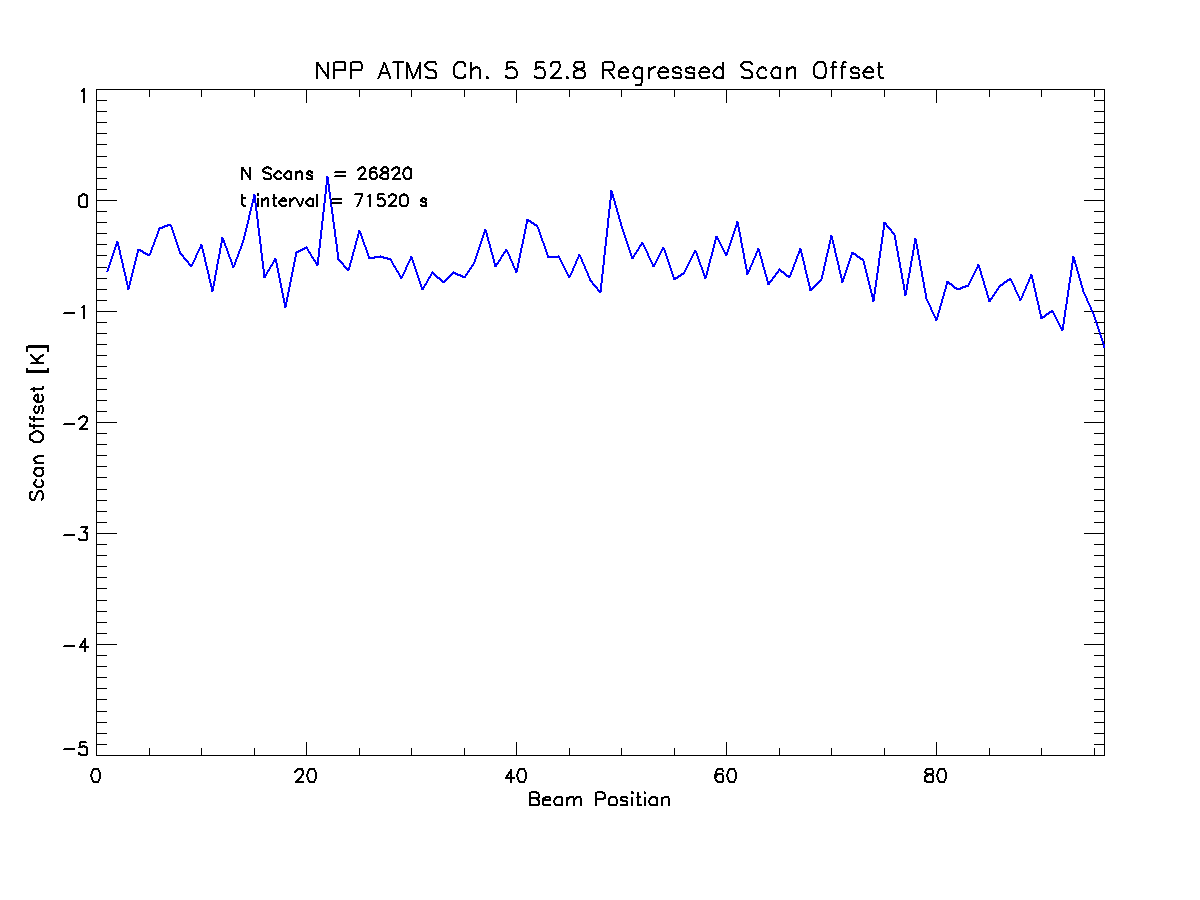 TDR vs. SDR Scan Biases, Post 12 December 2011
Beam Efficiency Correction set to unity and scan Bias set to zero
TDR and SDR are identical
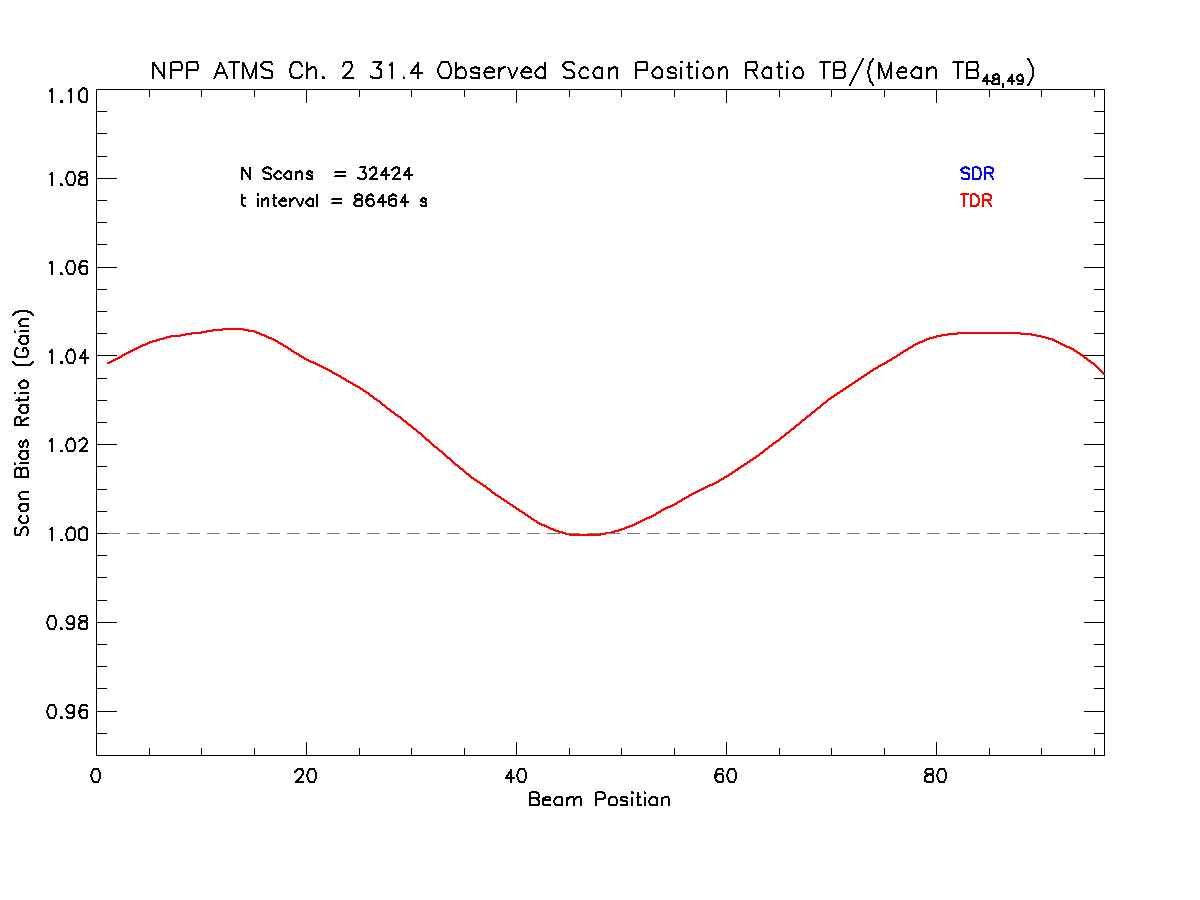 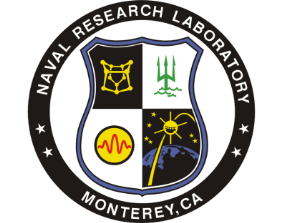 NRL RDR NE∆T and Gain Analysis
Comparisons with SDR provided NE∆Ts and Gains
i = scan index
j = sample index
nsc = number of scans, 
Ns = number of samples
        per scan (4)
Cij = Hot Target counts for given scan and sample within scan
TWl = Physical temperature of the warm load derived from the PRT data 
TCos = Physical temperature of the cold calibration
        = Average of the Warm Load radiometric counts (4 samples per scan, for 8 scans)
Ni = Average of the Cold Cal radiometric counts (4 samples per scan, for 8 scans)
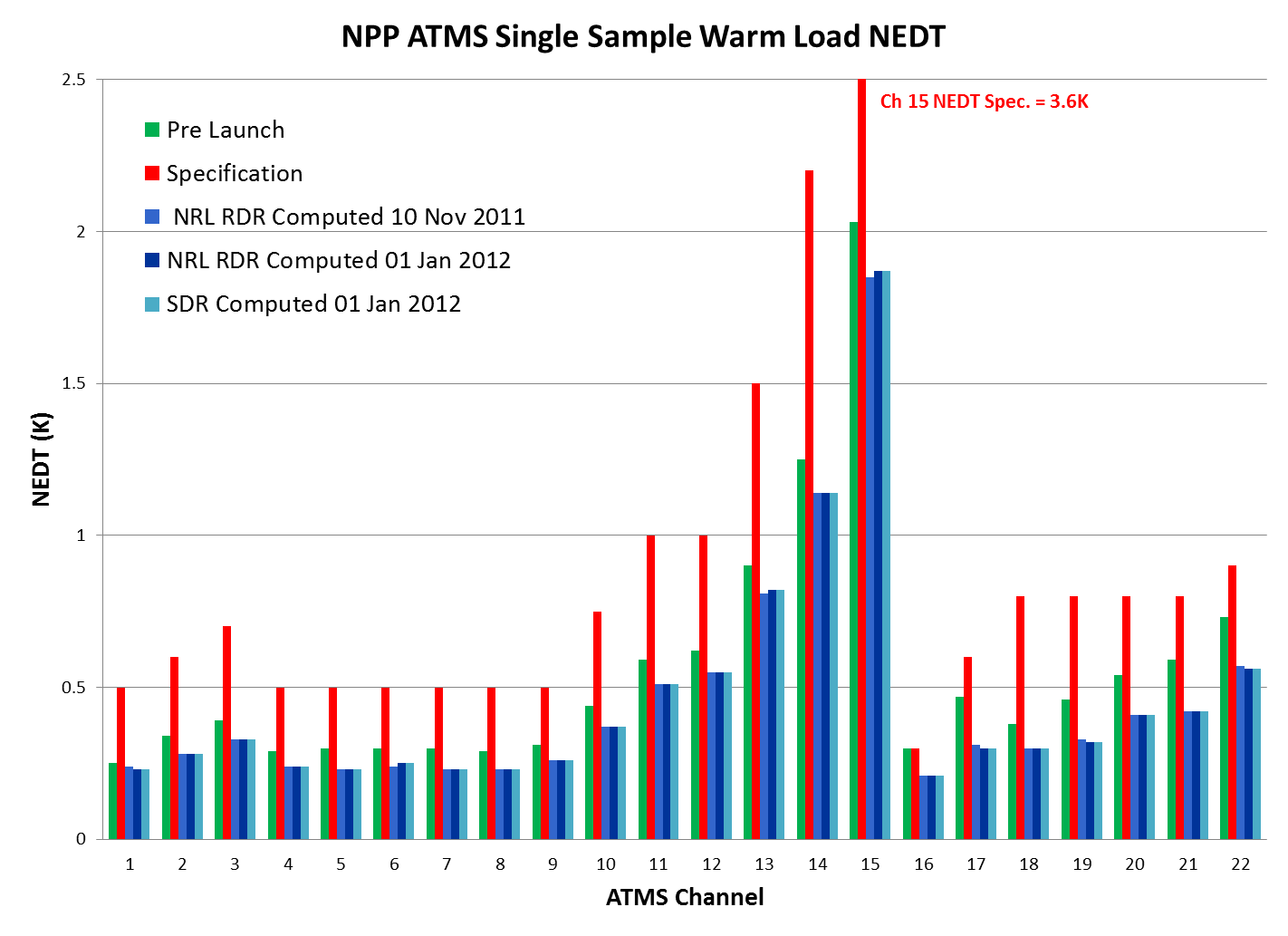 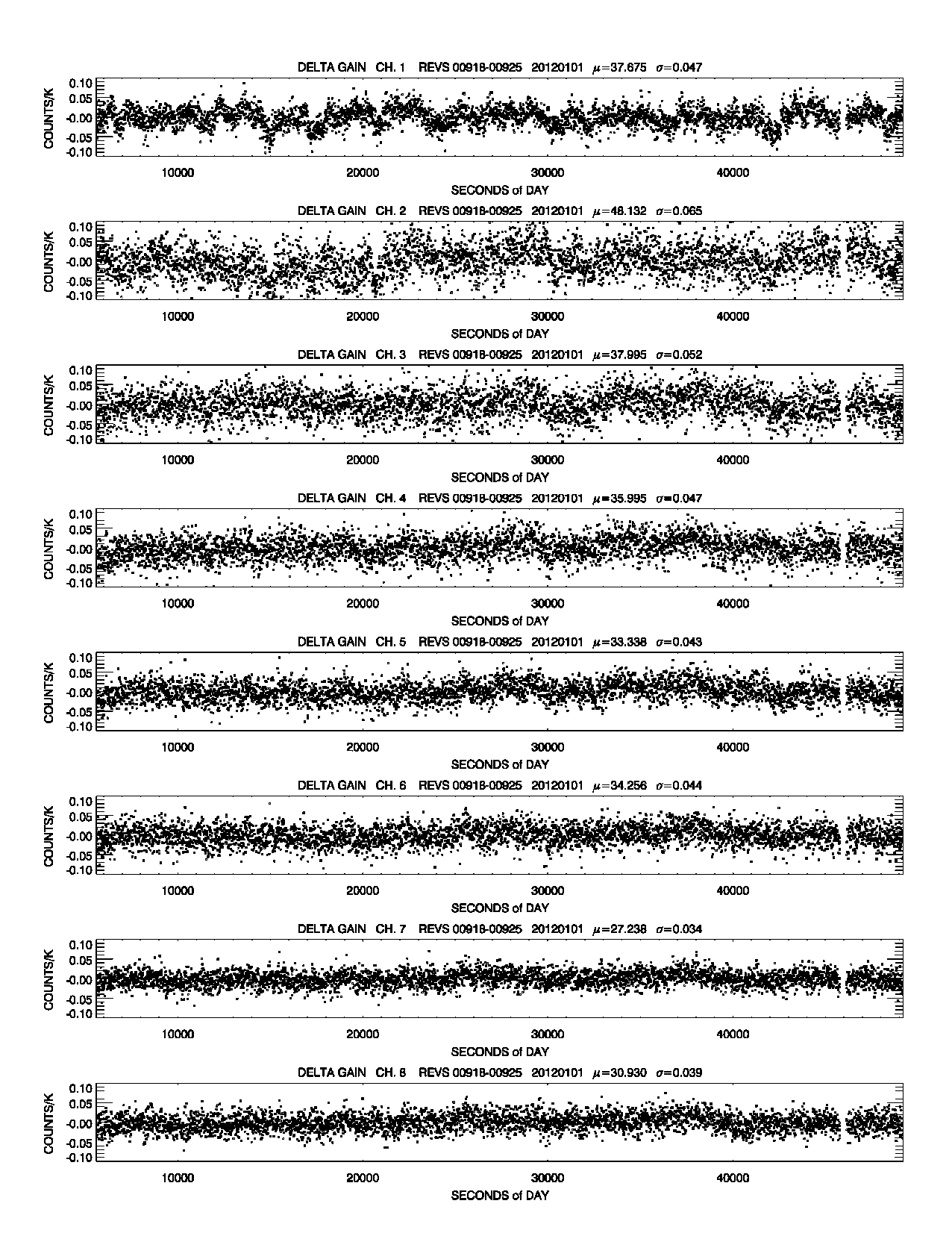 NRL RDR Computed Gains

Match those of the SDR file
Scan to Scan Gain Variation
     would benefit from a more
     Optimal number of scans of
     calibration data being averaged
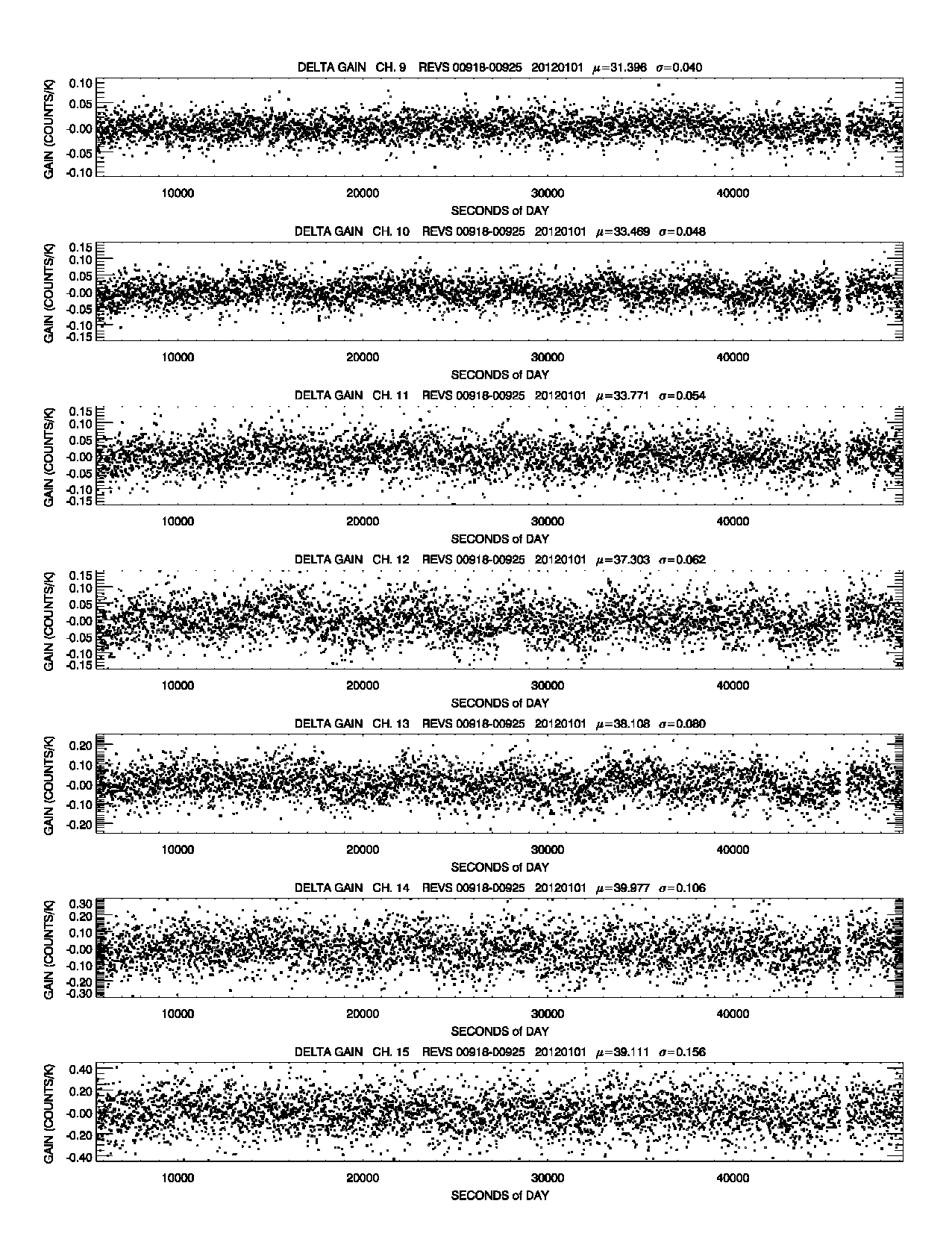 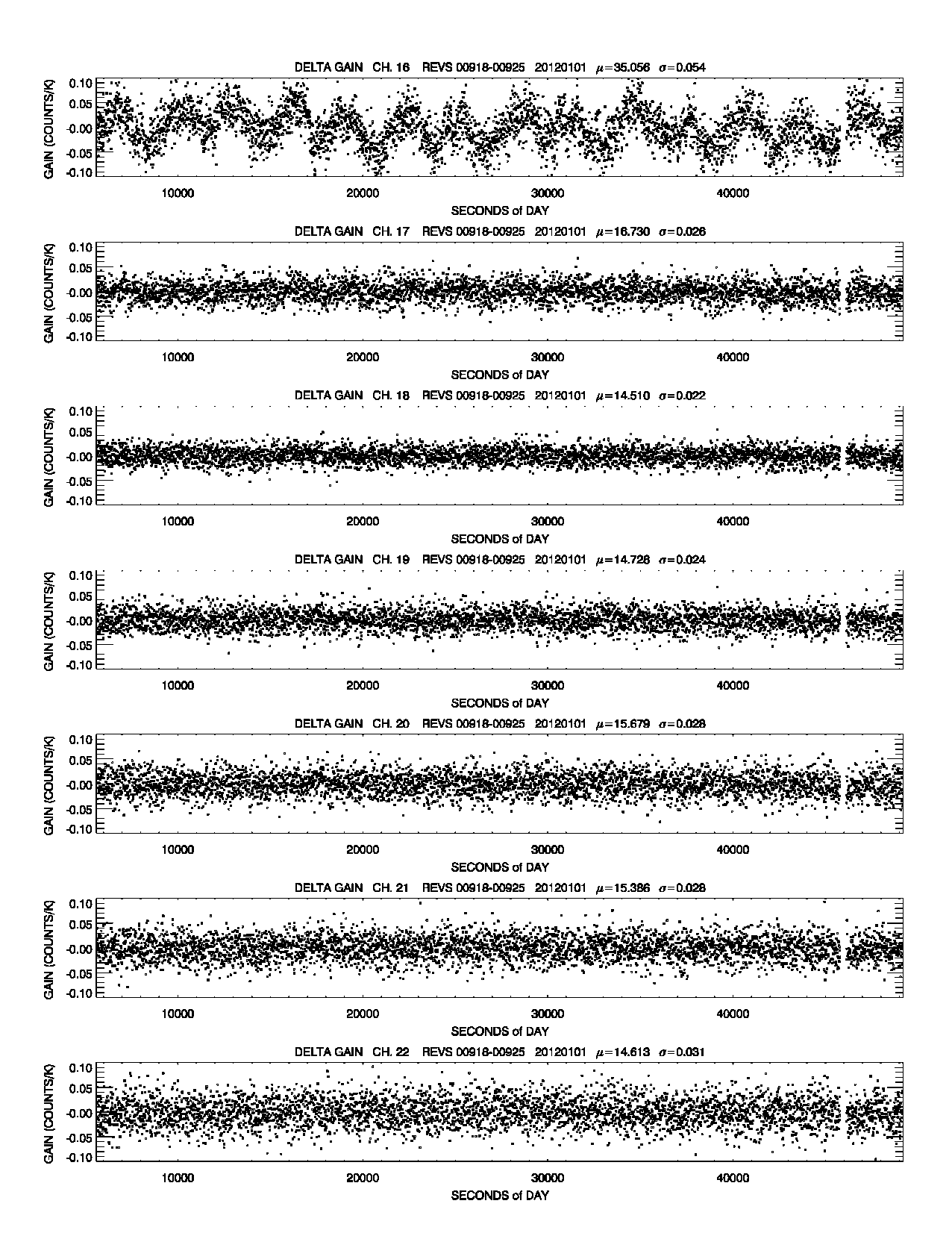 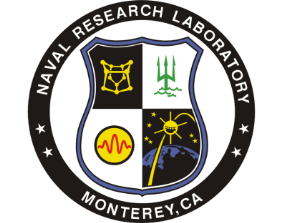 NRL Allan Variance Analysis
Allan Variance of the Warm and Cold Calibration Counts
Assesses the contribution of calibration noise to scene NE∆T 
Determine optimal number of scans to average to
    minimize calibration noise
Does ATMS calibration noise behave as 1/f1 or 1/f2
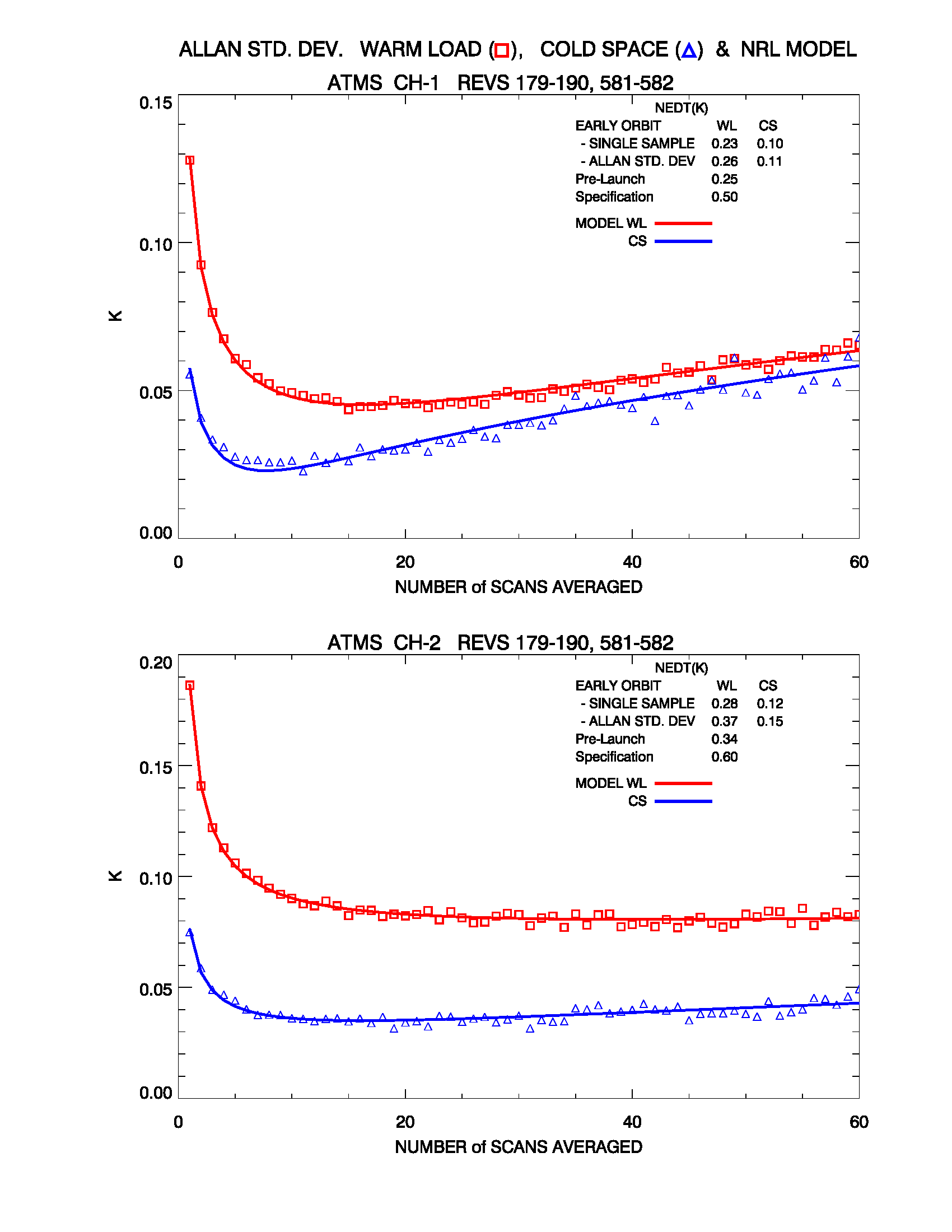 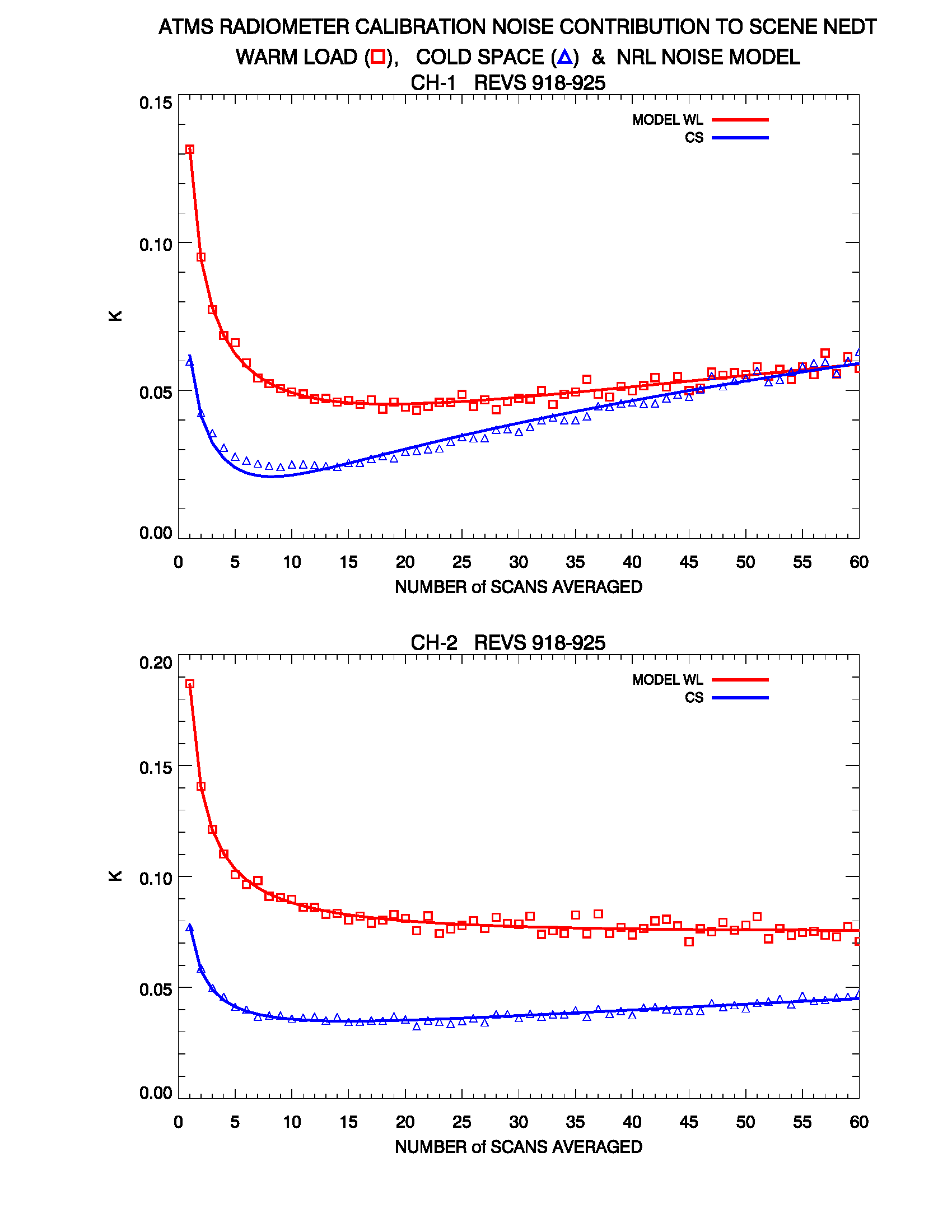 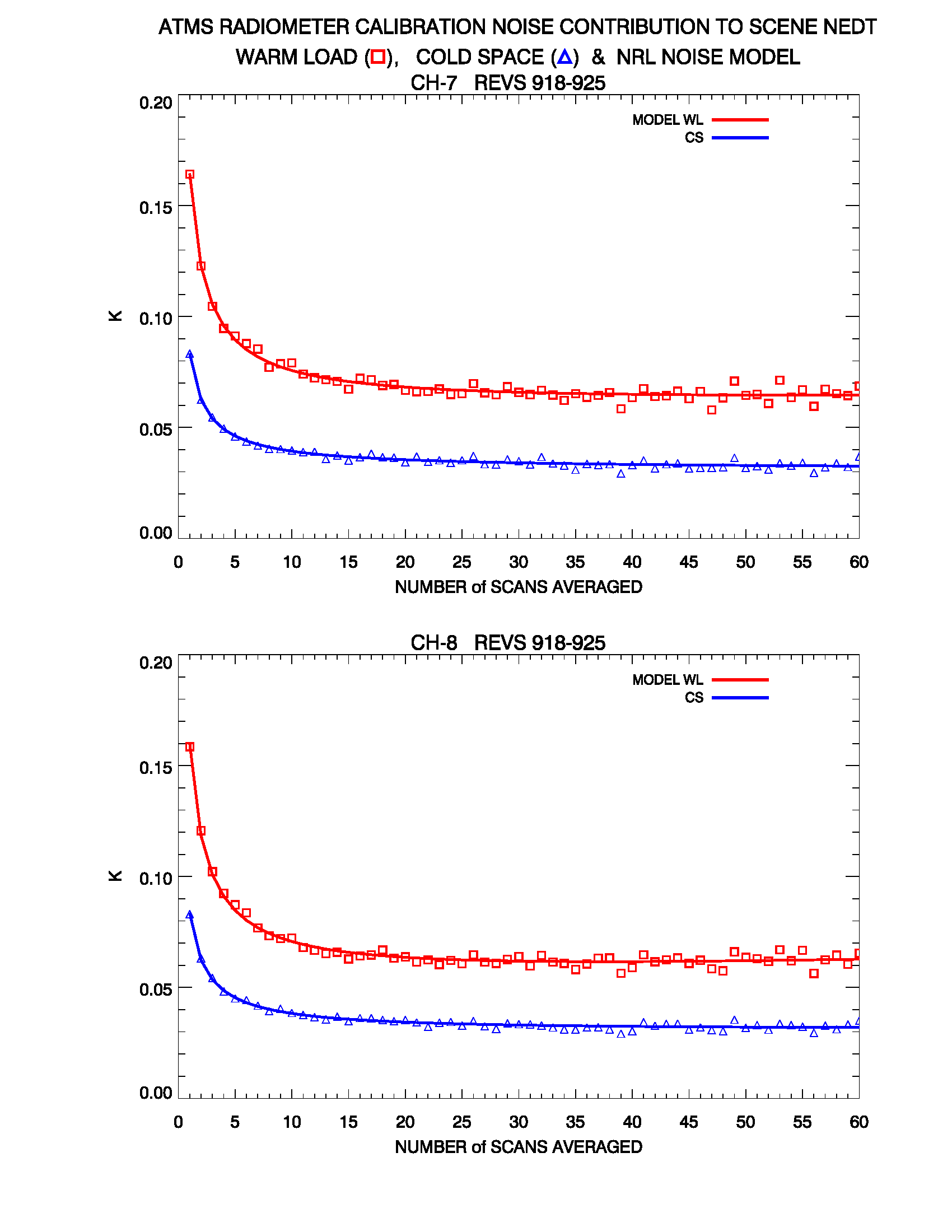 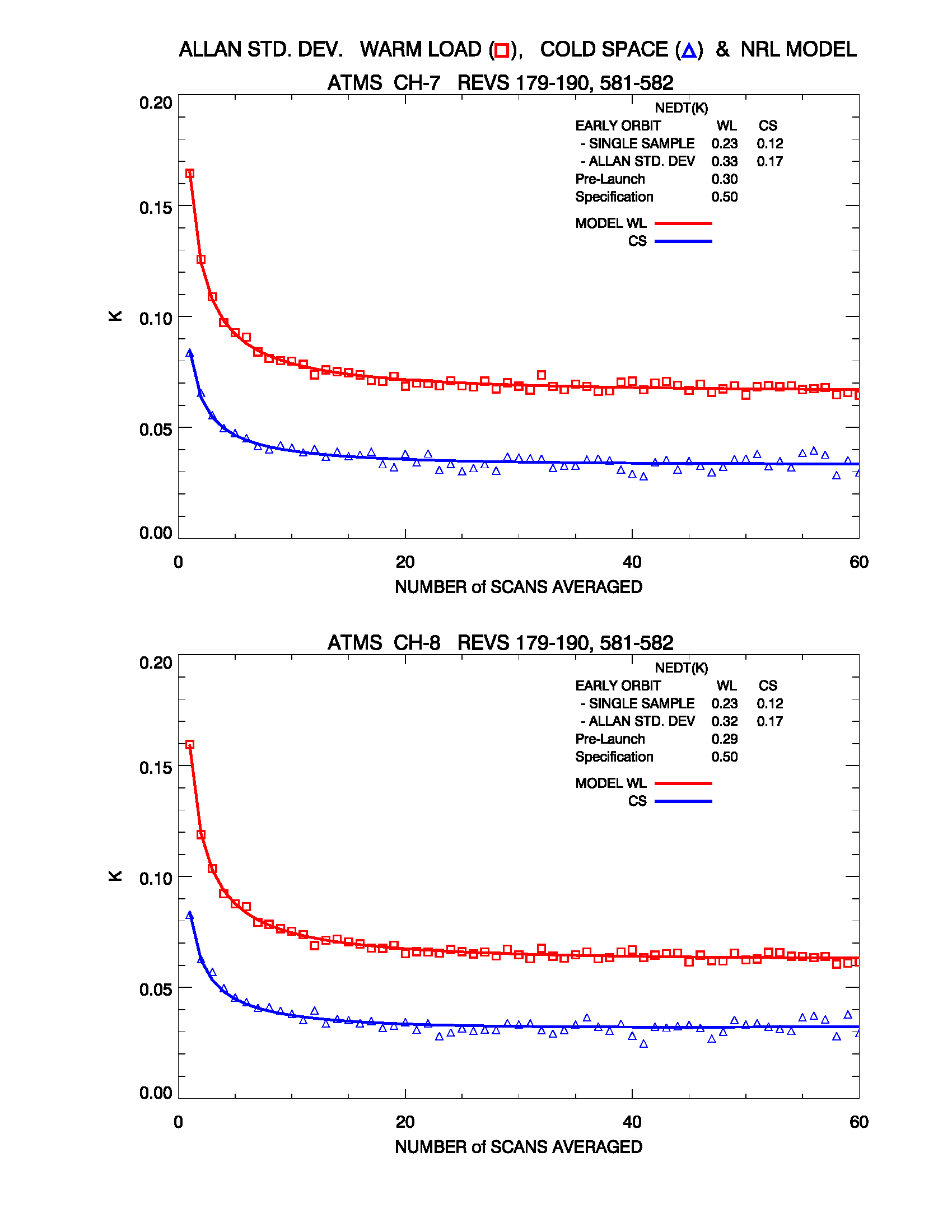 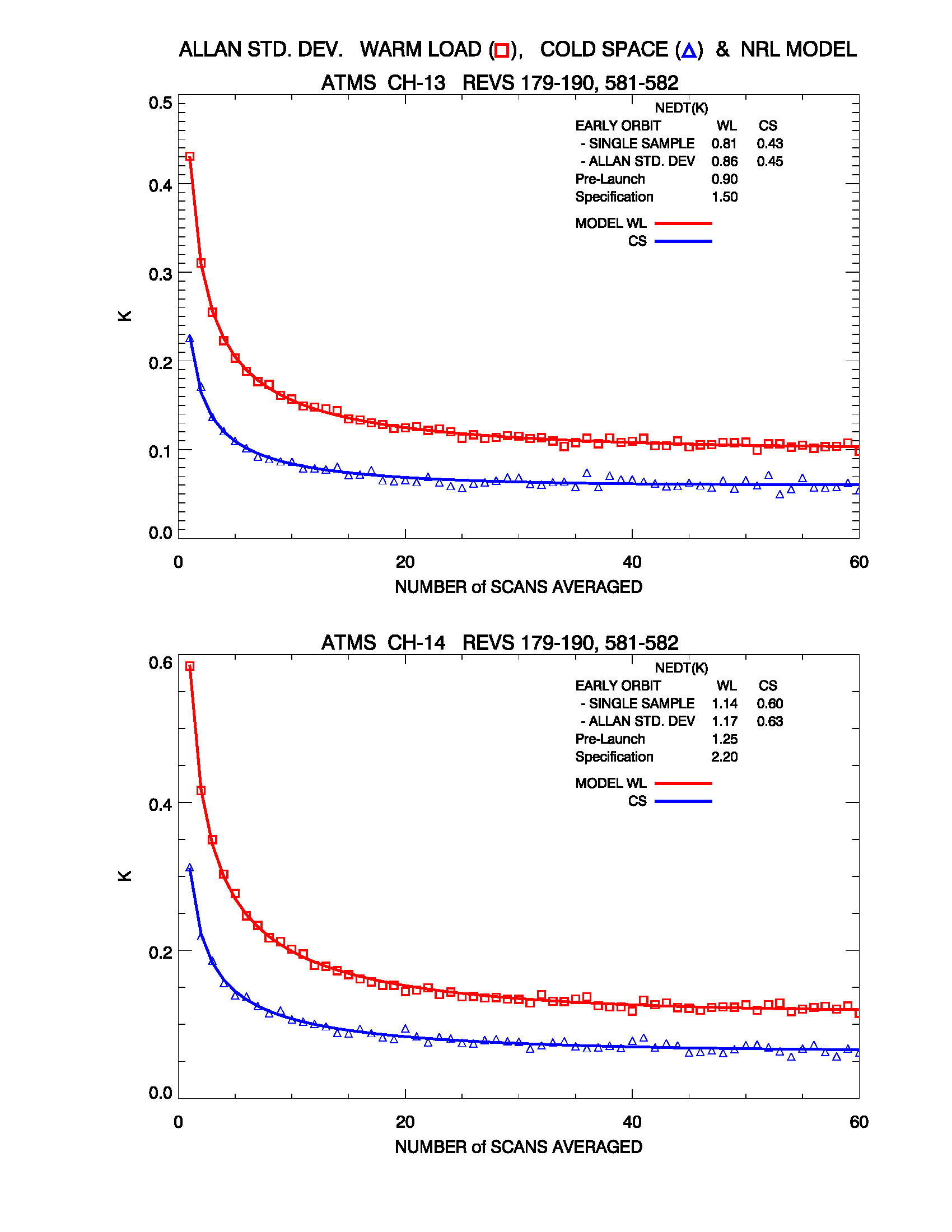 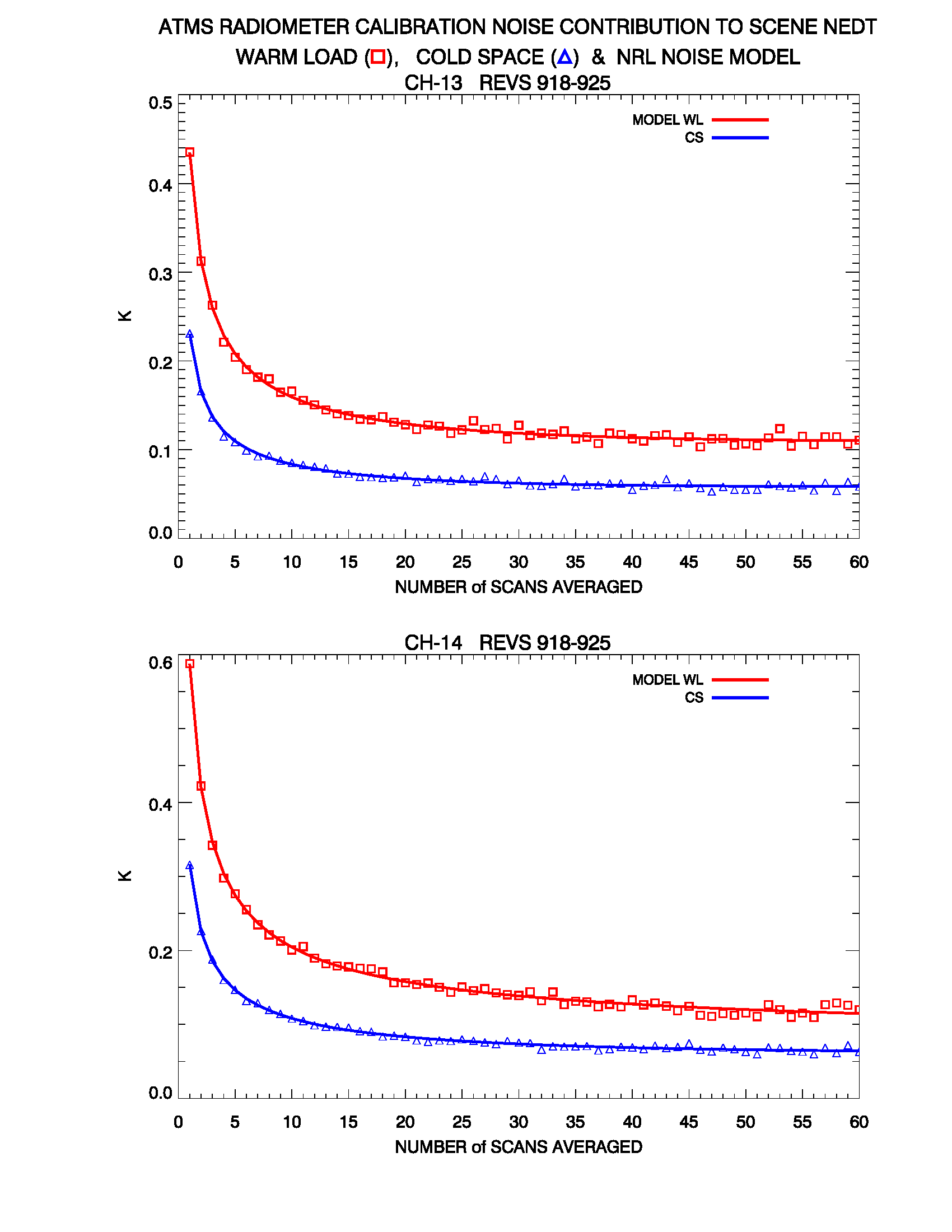 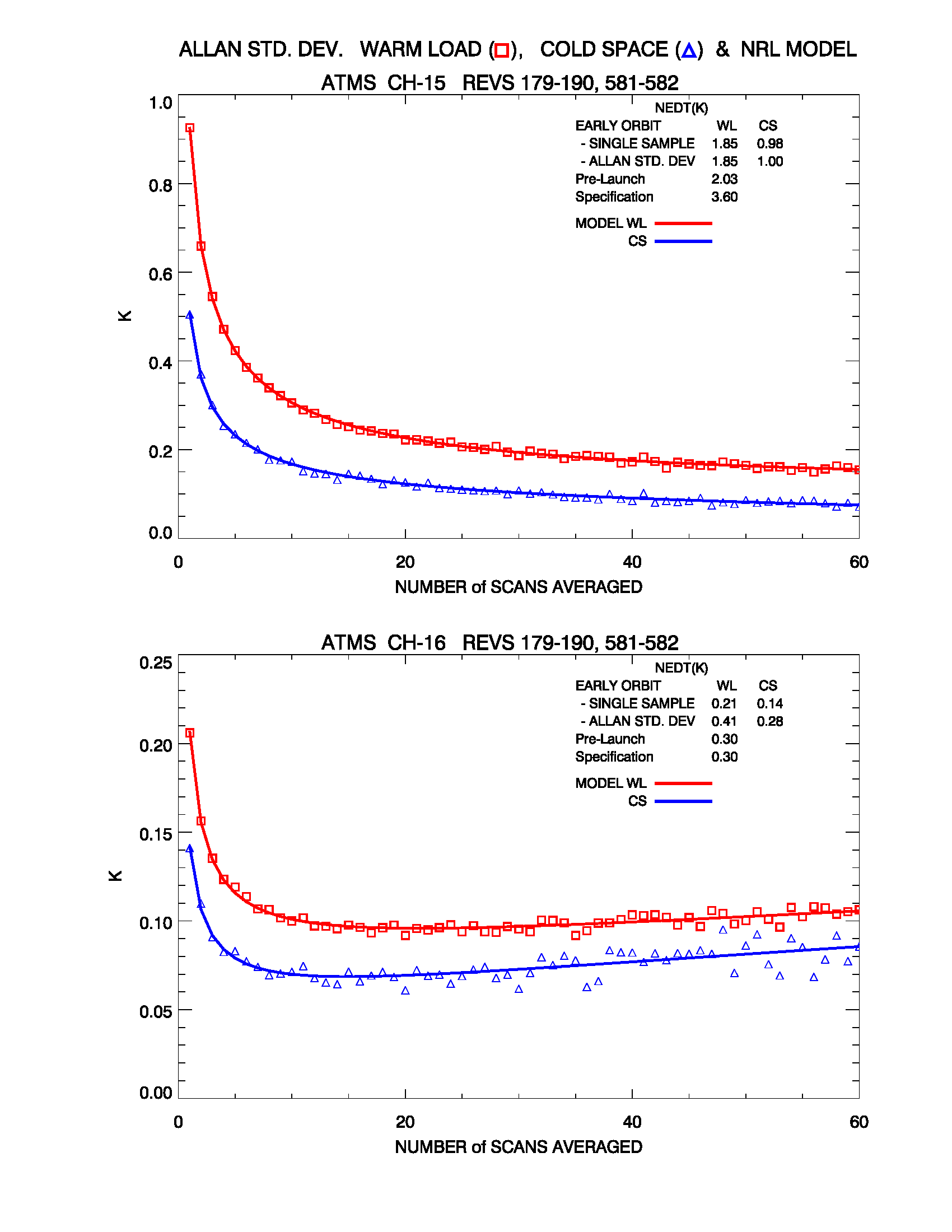 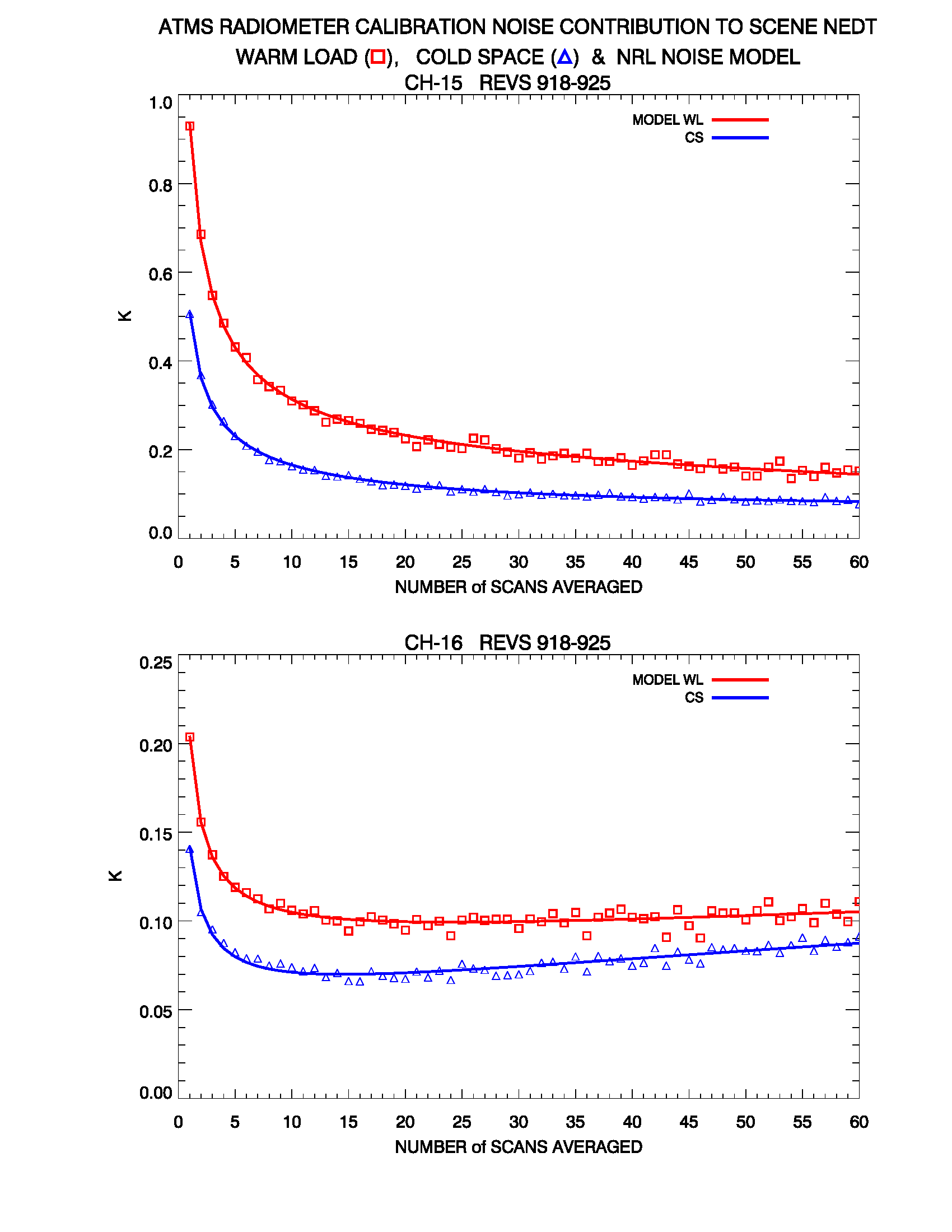 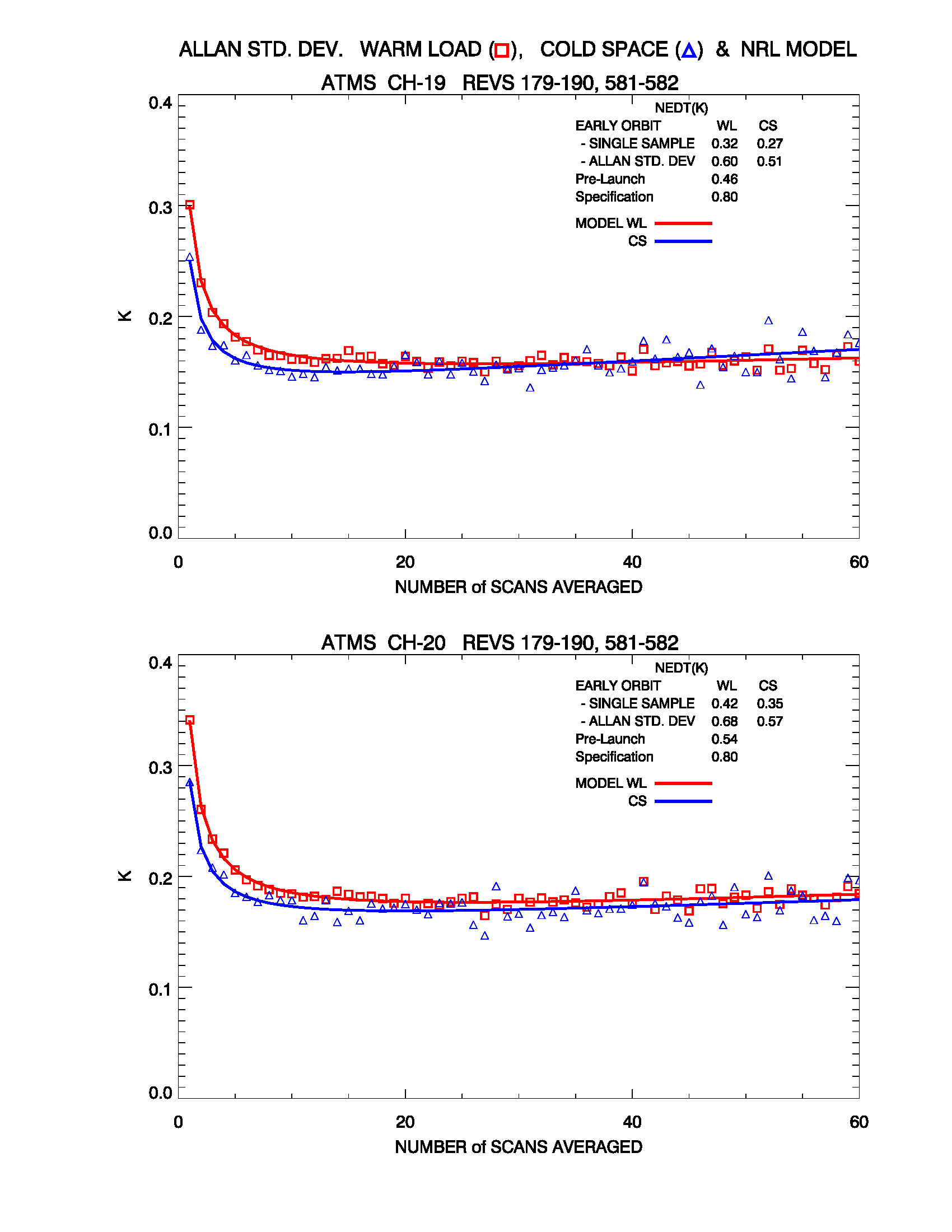 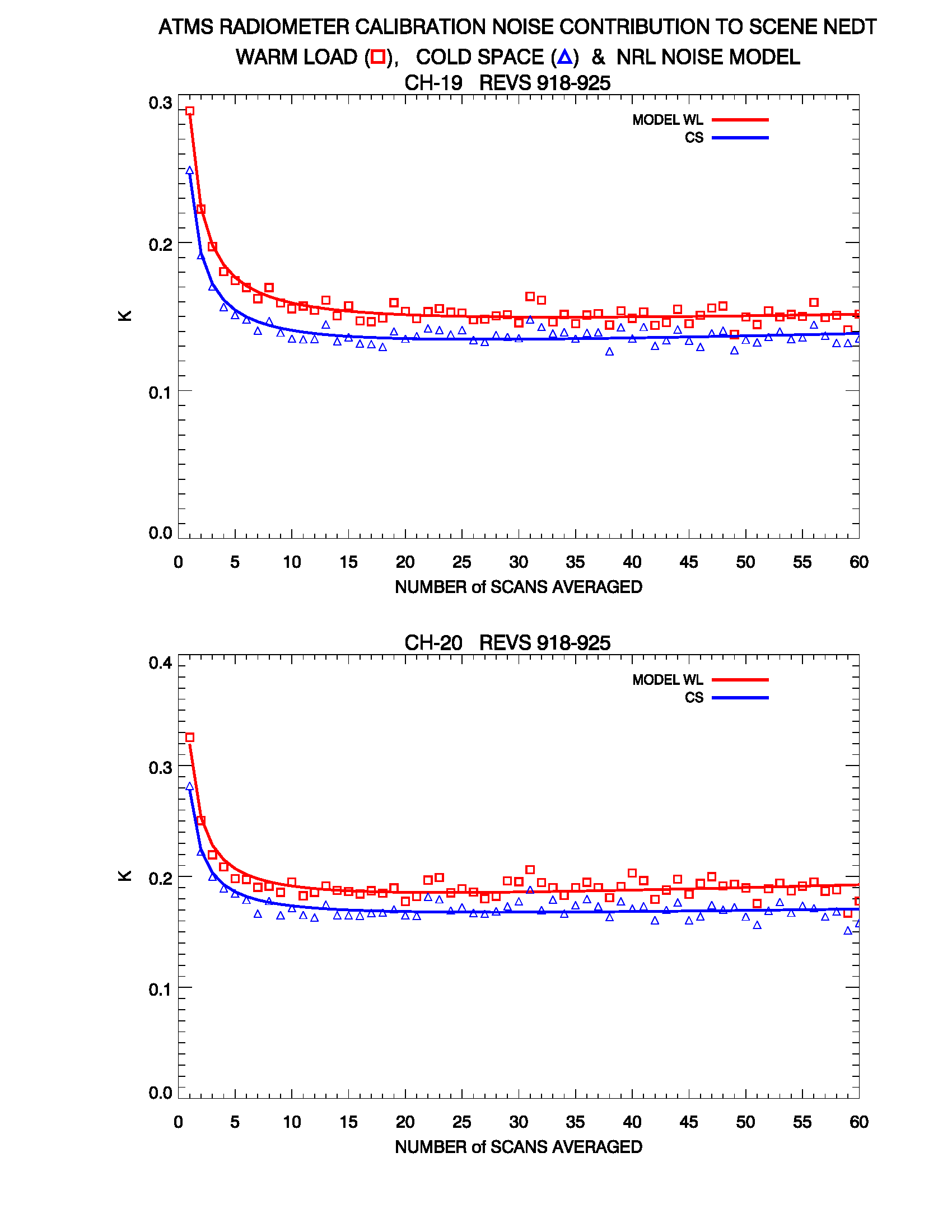 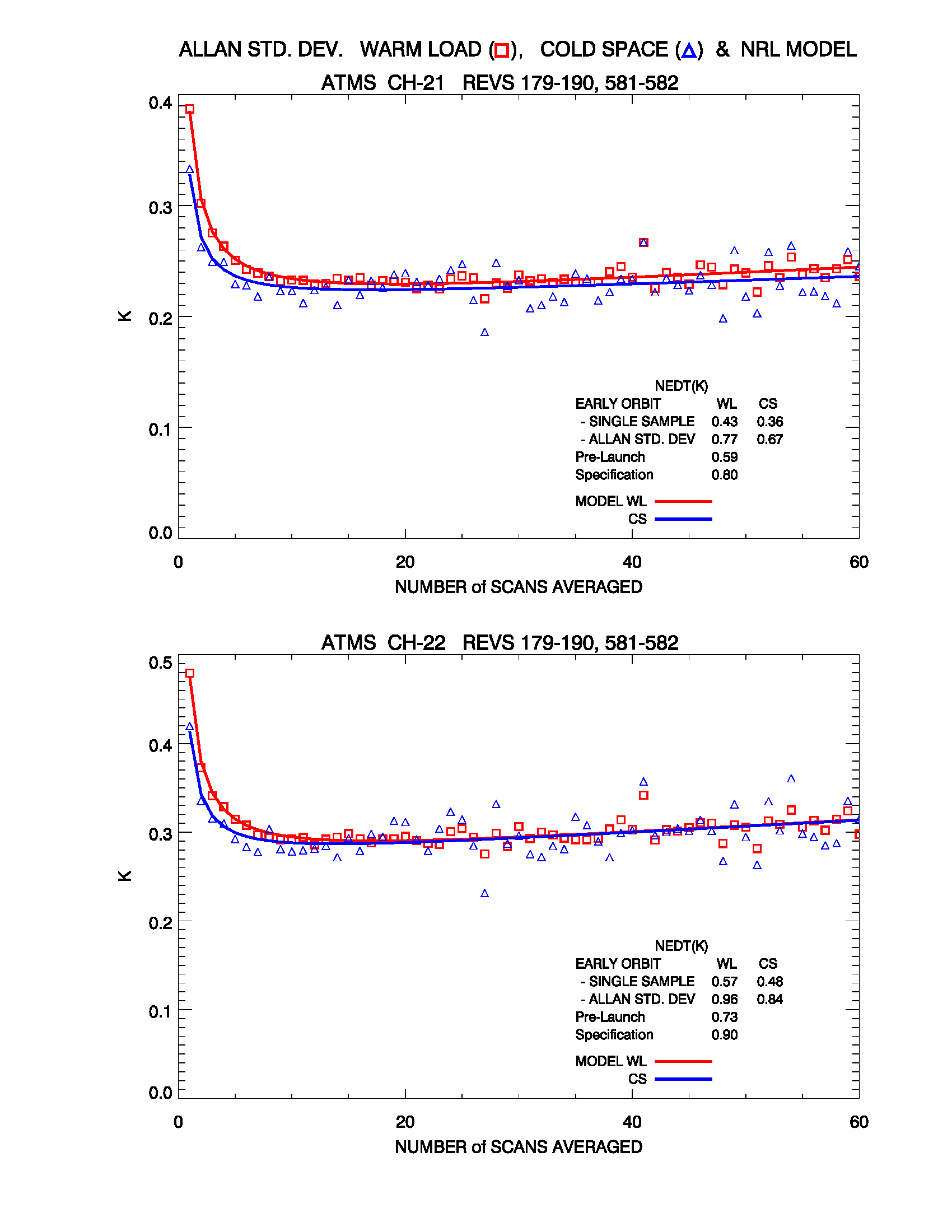 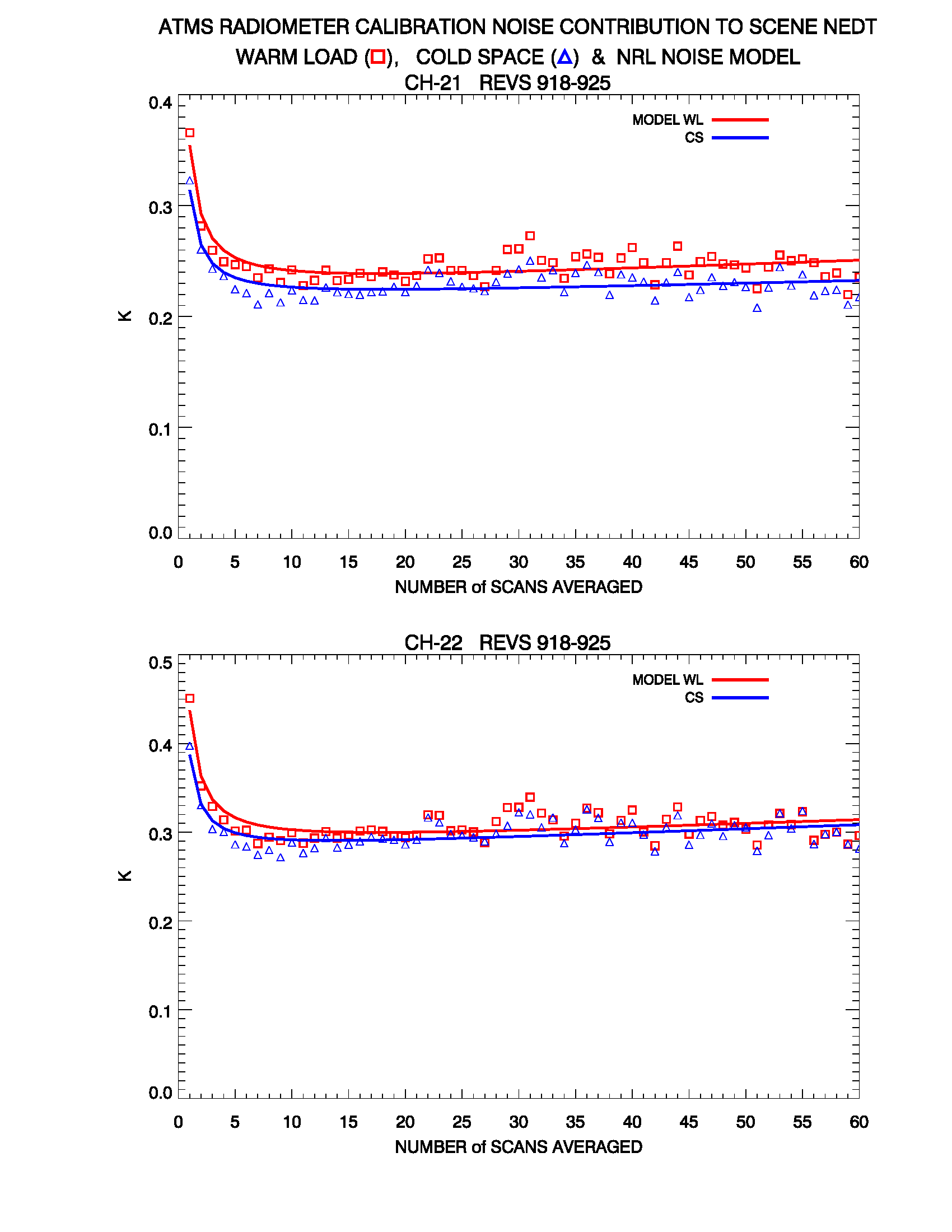 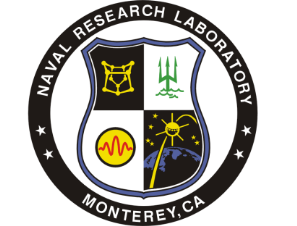 NRL Geolocation Analysis
ATMS "window" channels (23.8, 31.4, 50.3, 88.2 and 165.5 GHz) for an 
     ascending pass, 10 by 20 degree lat/lon box, Orbit 882  (29 Dec 2011)
     over Southern Europe and Northern Africa

The geo-location analysis technique employed relies on the large  contrast
     between land and ocean brightness temperatures and is a modification of
     the methods used for SSM/I,  SSMIS and WindSat, wherein shorelines are 
     derived from the imagery and overlaid with an accurate global island, lake 
     and shoreline data base. [See: "Geo-location Error Analysis of the Special 
     Sensor Microwave Imager/Sounder", TGARS Vol. 46, No. 4, Apr. 2008] 

Note that both along-scan and along-track directions were used in the derived
     shoreline estimates shown as red points below the imagery.

Preliminary Geolocation Analysis shows all channels are within Spec.
ATMS Ch 17
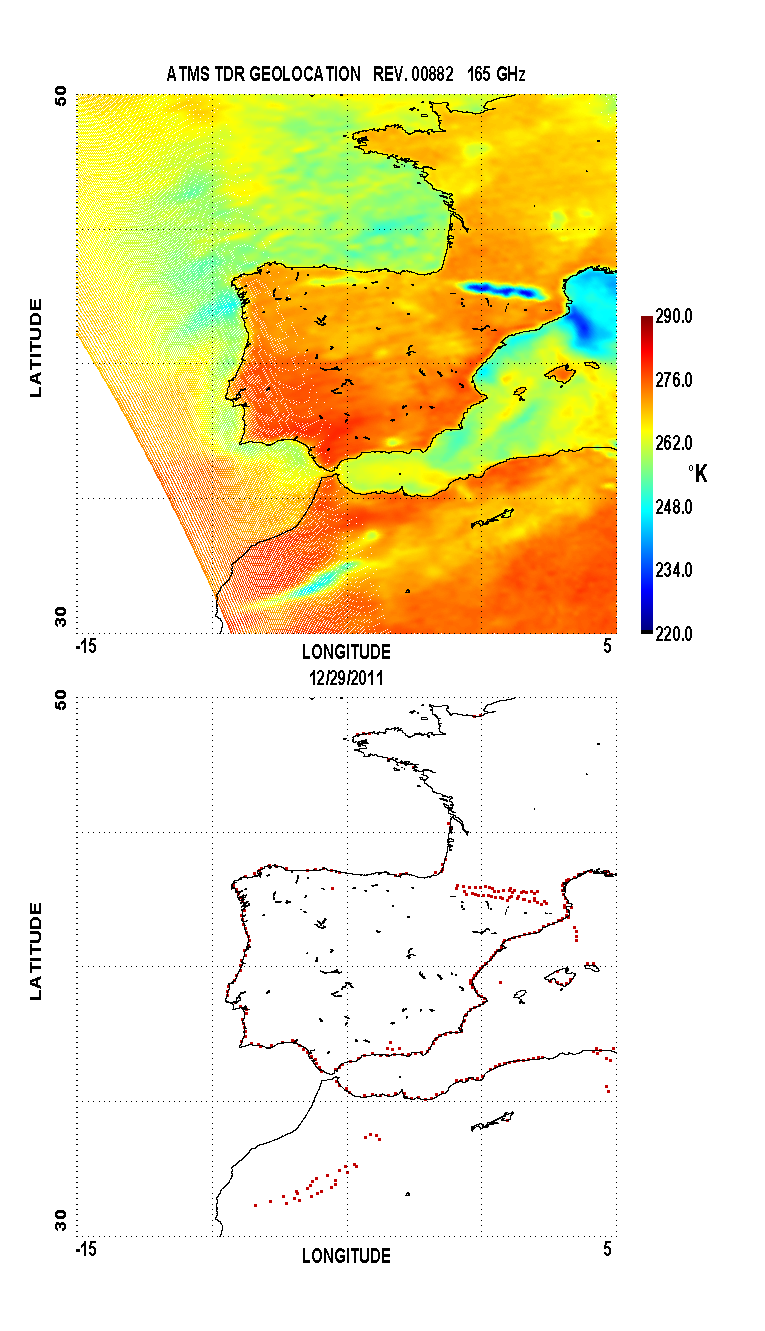 Black High Resolution Coastline

Superimposed with red tick marks from
the edge detection algorithm
ATMS Ch 1
ATMS Ch 2
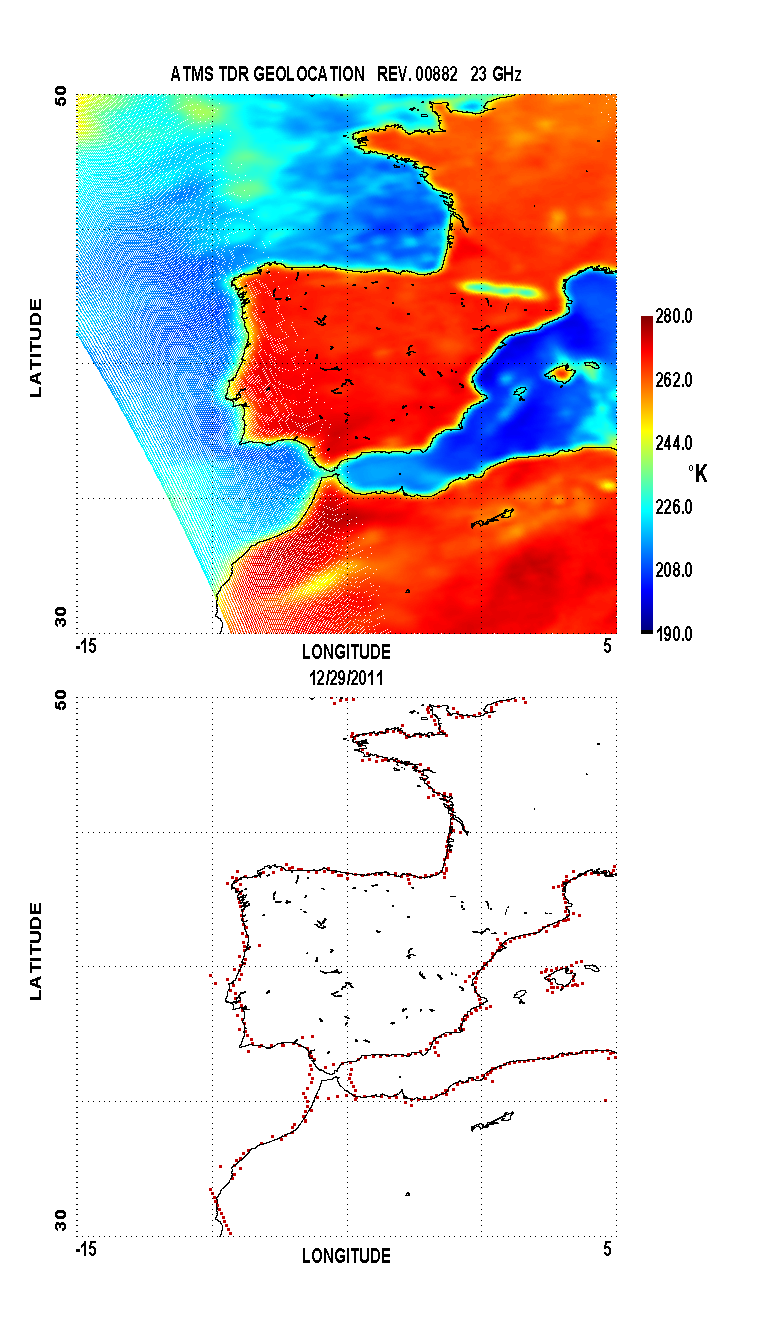 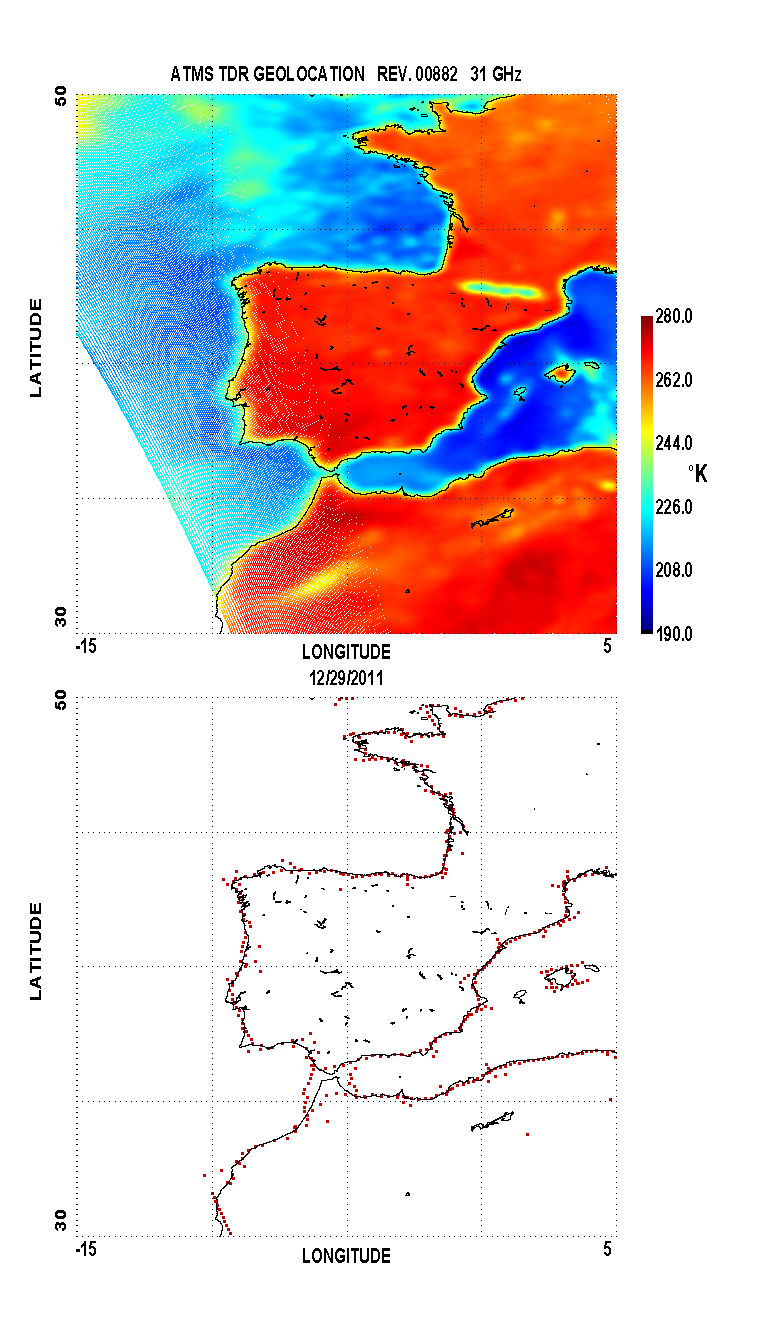 ATMS Ch 3
ATMS Ch 16
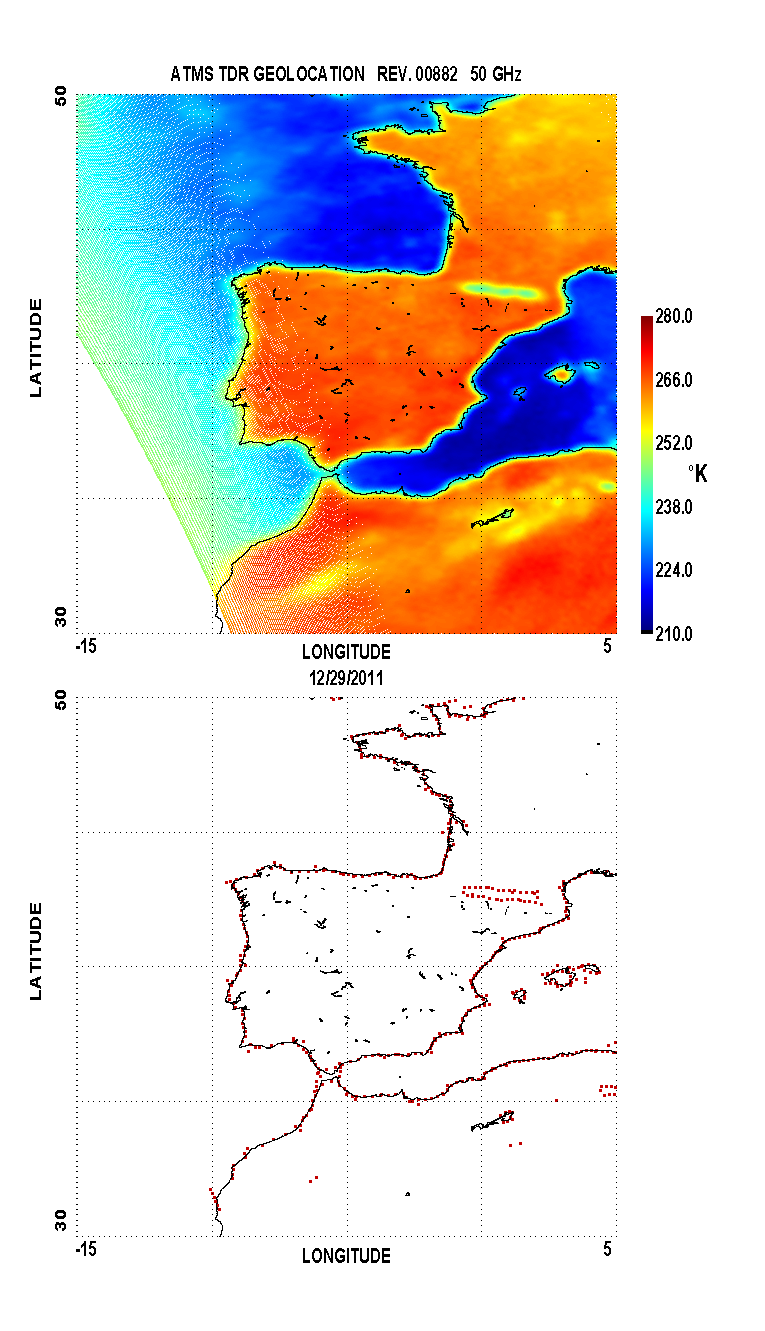 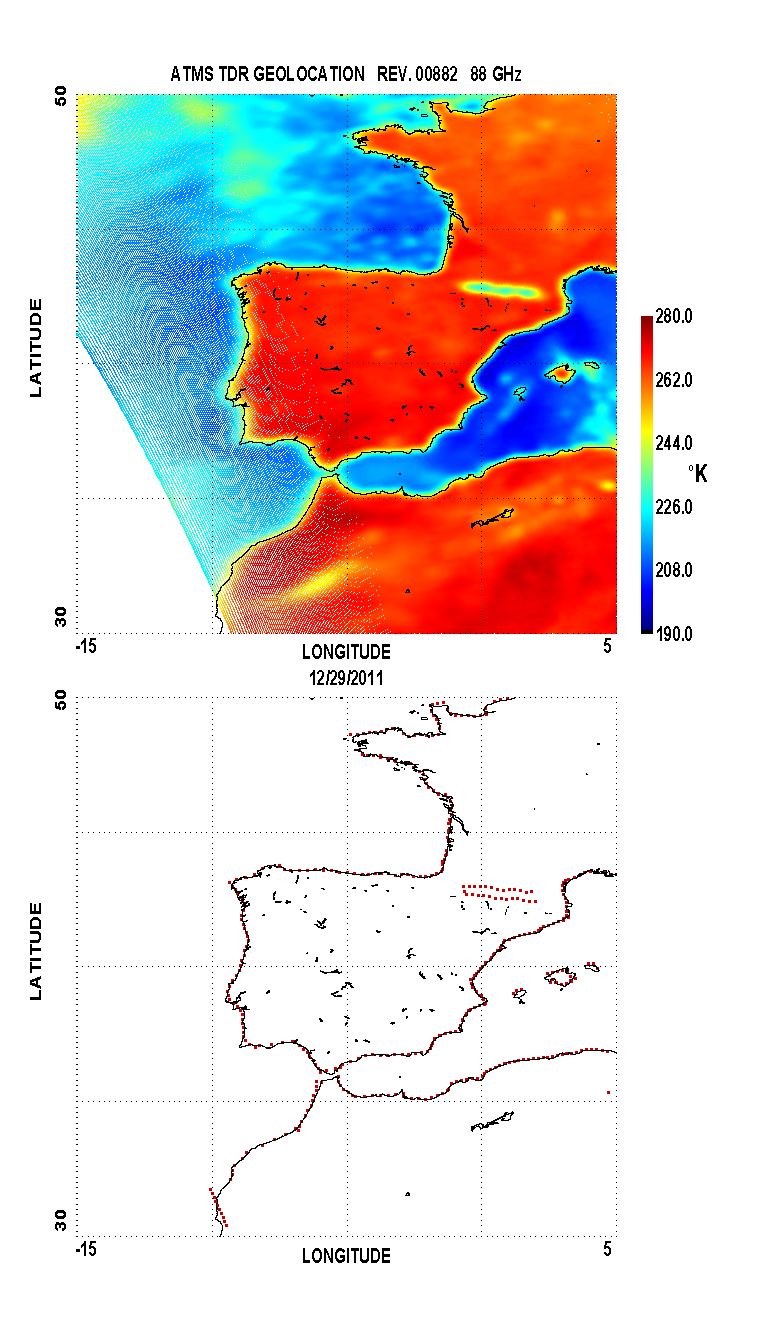 NRL NAVDAS-AR Preliminary OB-BK  Analysis Results
Raw SDR Departures are shown
No Bias Corrections Applied
No Quality Control Applied (Clouds, Precipitation)
All Surface types  accepted (Land, Sea Ice, etc.)
No Spatial Averaging Applied
CRTM V2.01
Pre 12 December SDR scan position “noise” apparent
Pre and Post 12 December bias and noise patterns 
    match values observed when comparing the 
    old and new SDR and TDR scan averaged TBs
Post 12 December OB-BK patterns show both calibration
     and scene noise
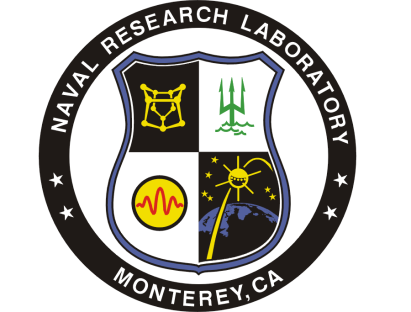 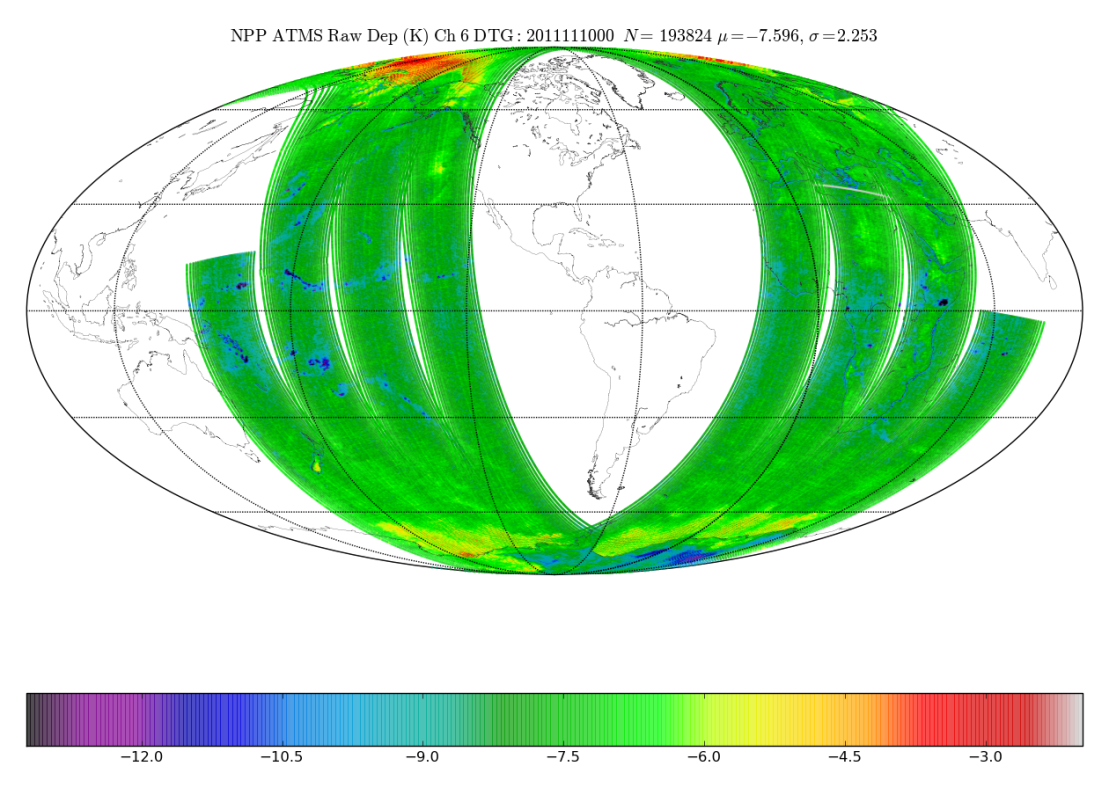 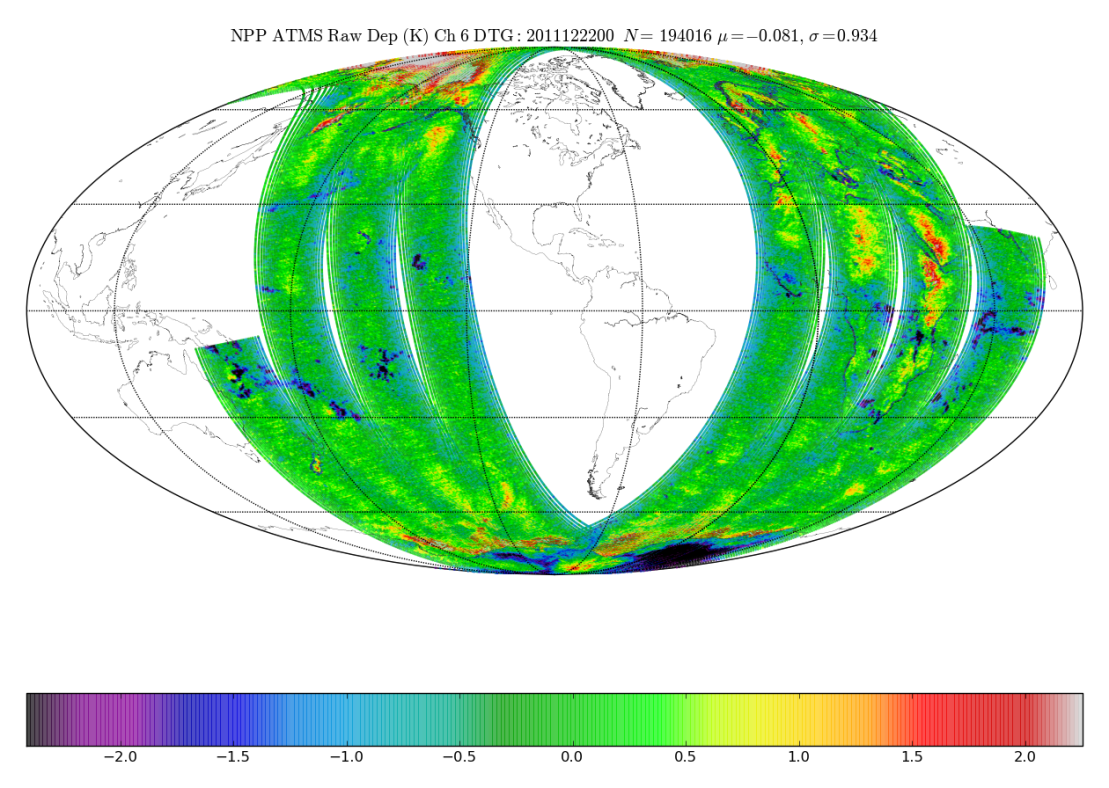 ATMS Ch 6 O-B  2011122200
ATMS Ch 6 O-B  2011111000
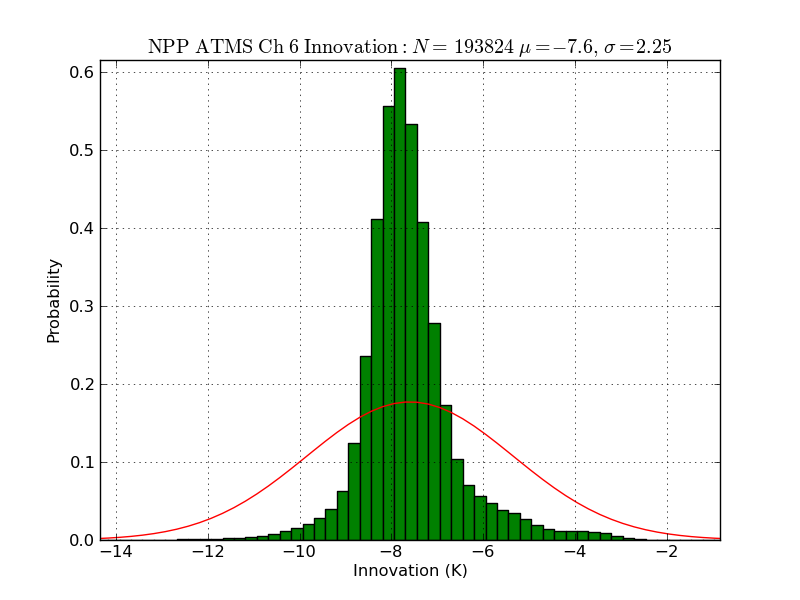 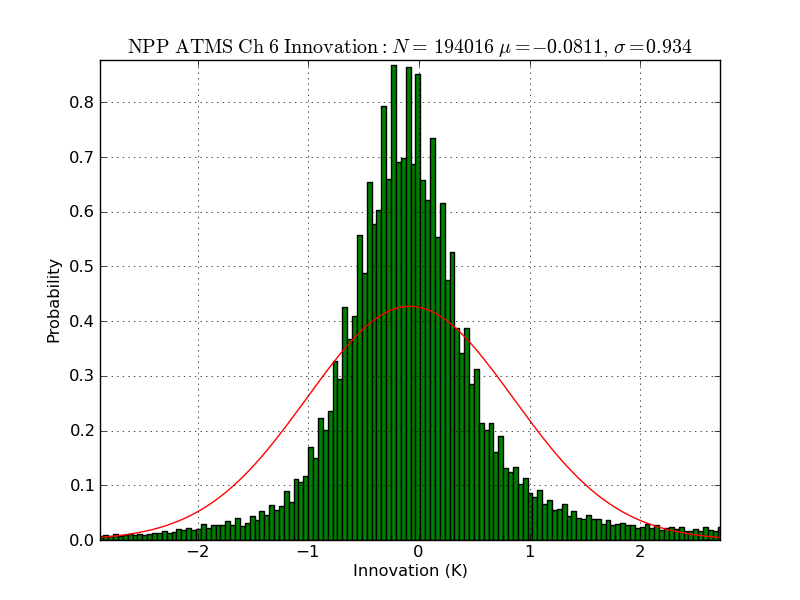 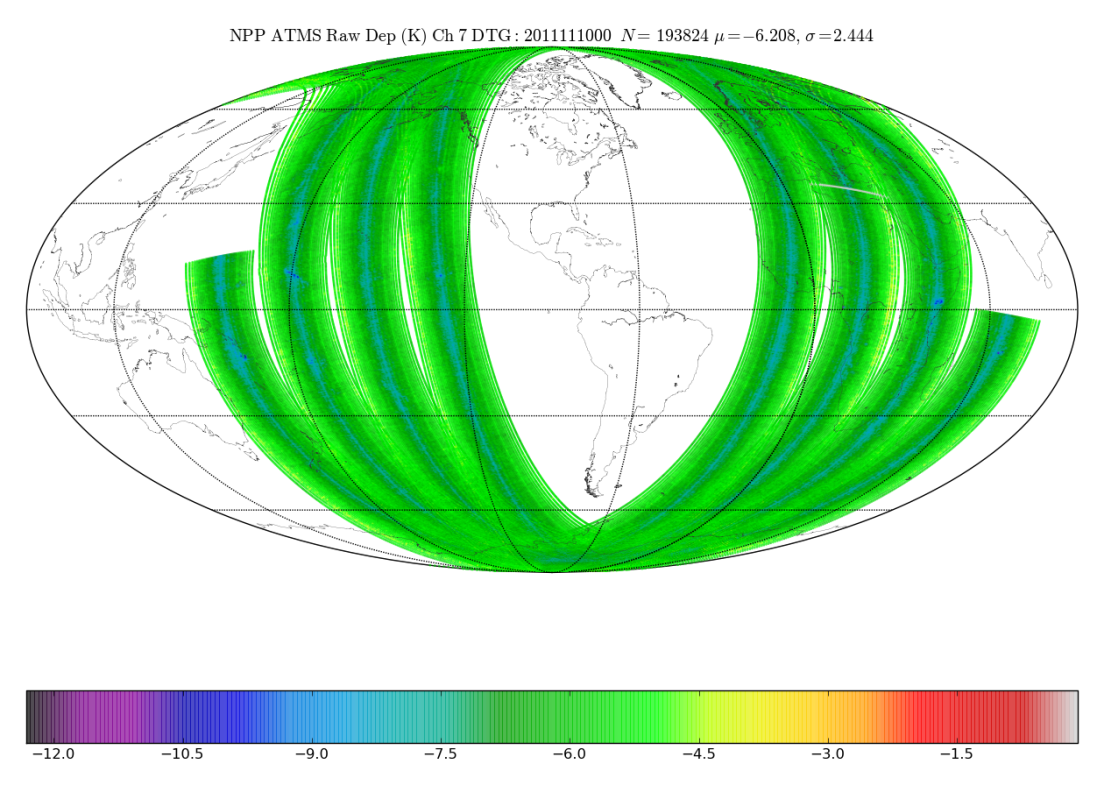 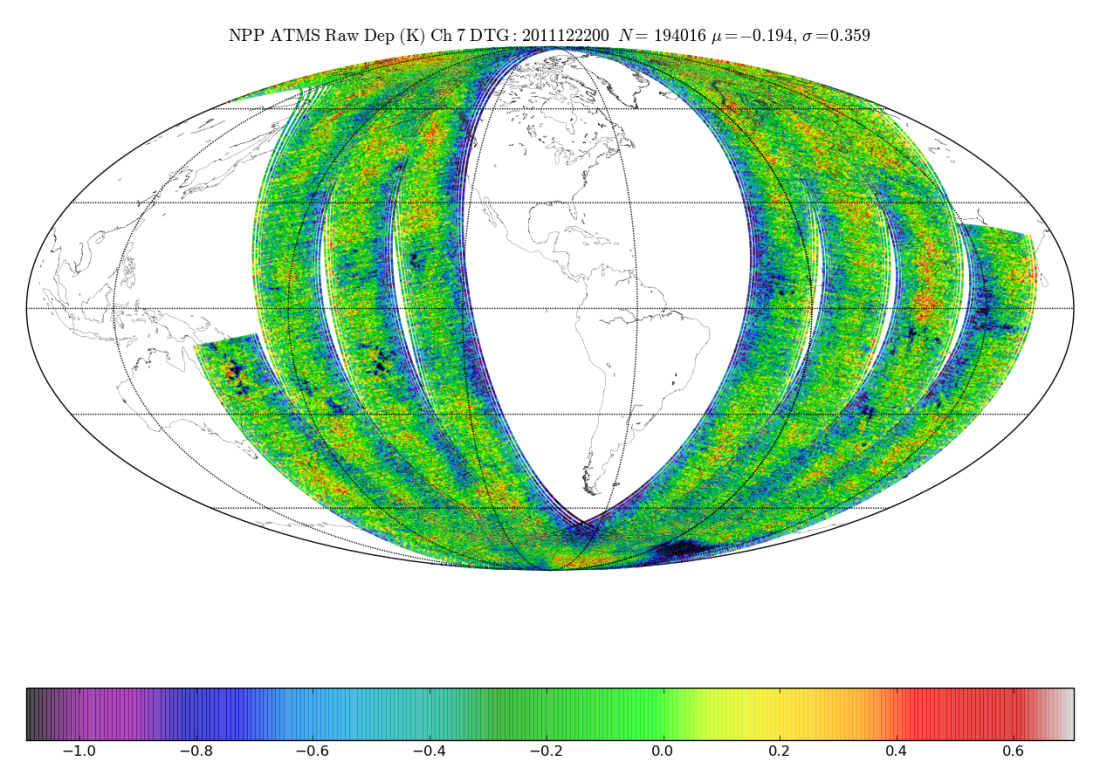 ATMS Ch 7 O-B  2011122200
ATMS Ch 7 O-B  2011111000
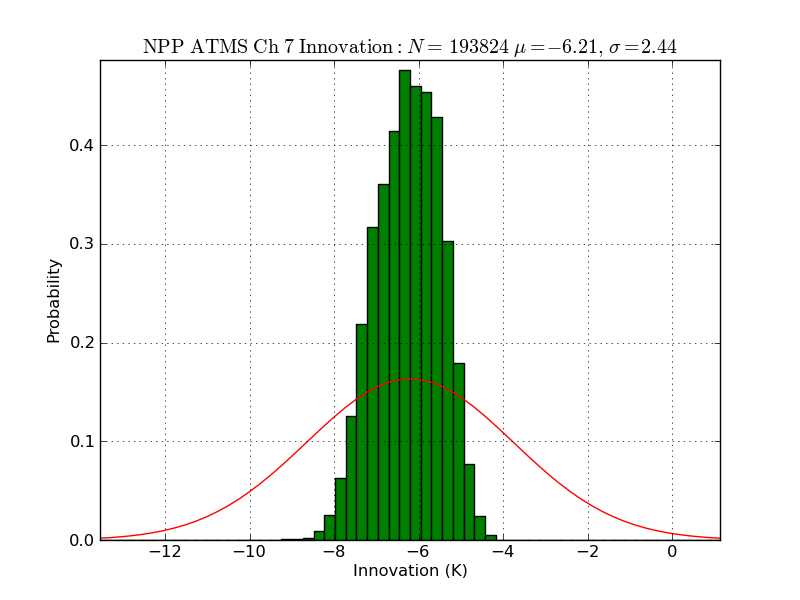 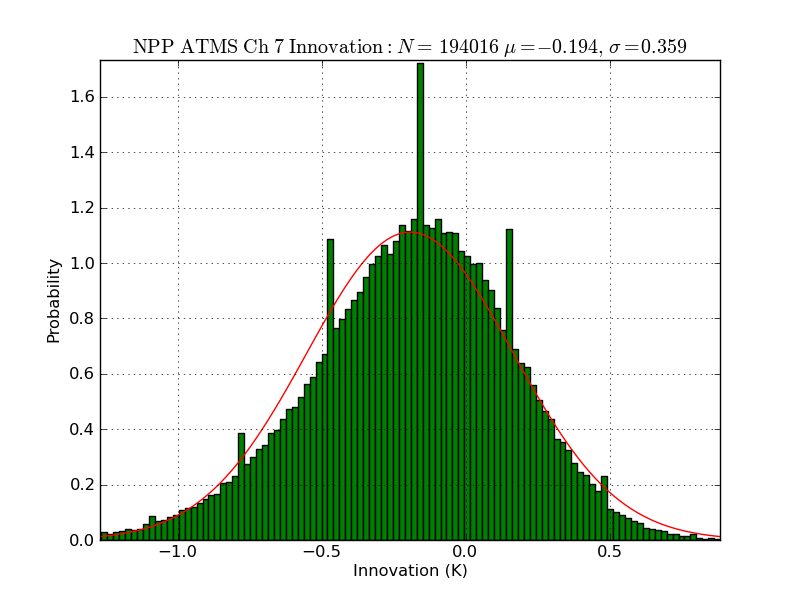 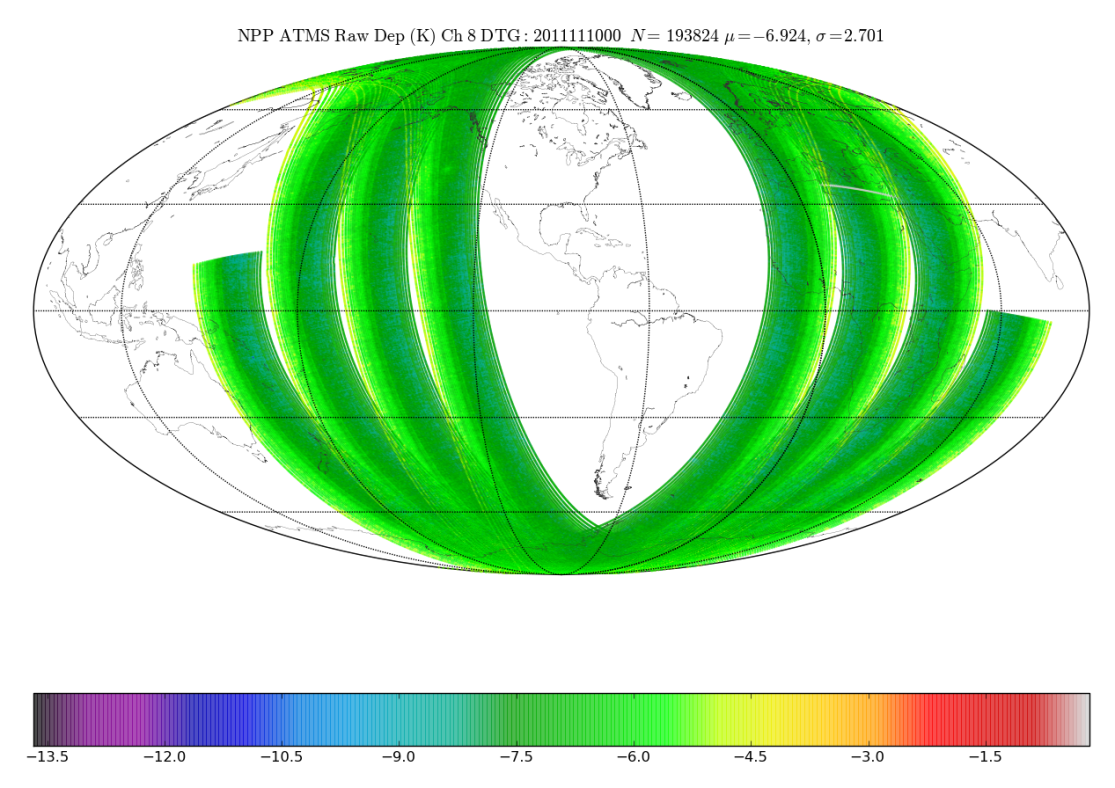 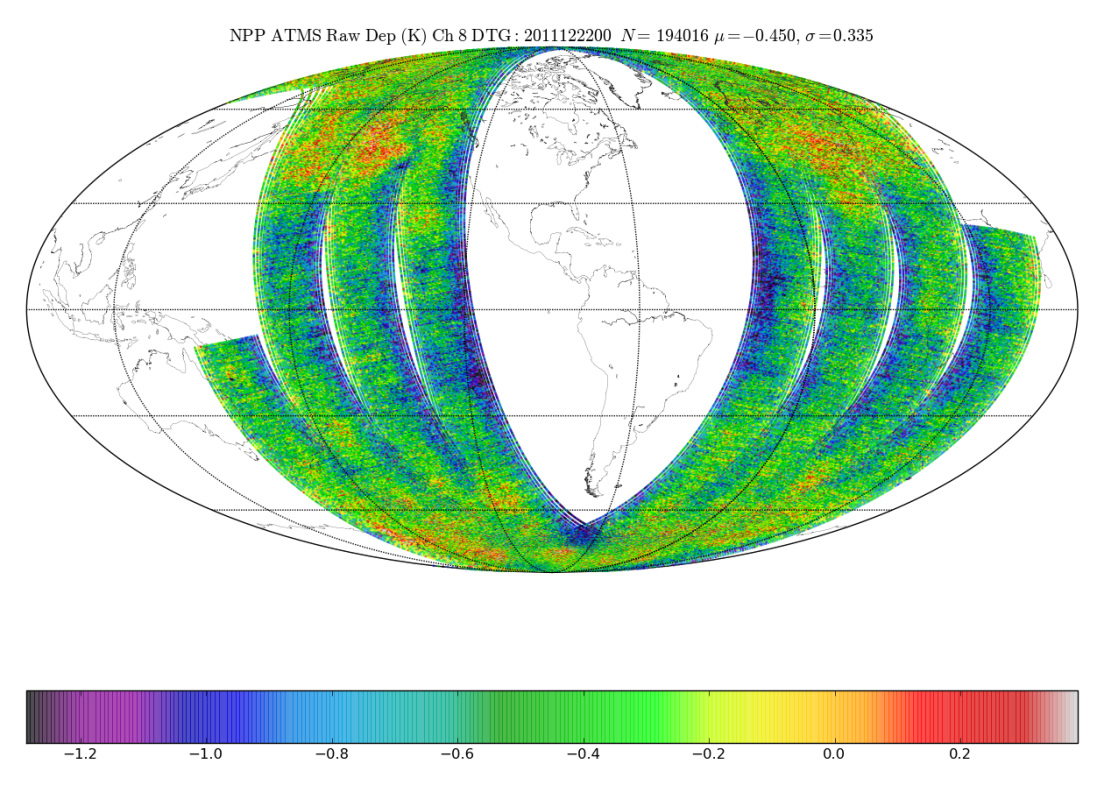 ATMS Ch 8 O-B  2011122200
ATMS Ch 8 O-B  2011111000
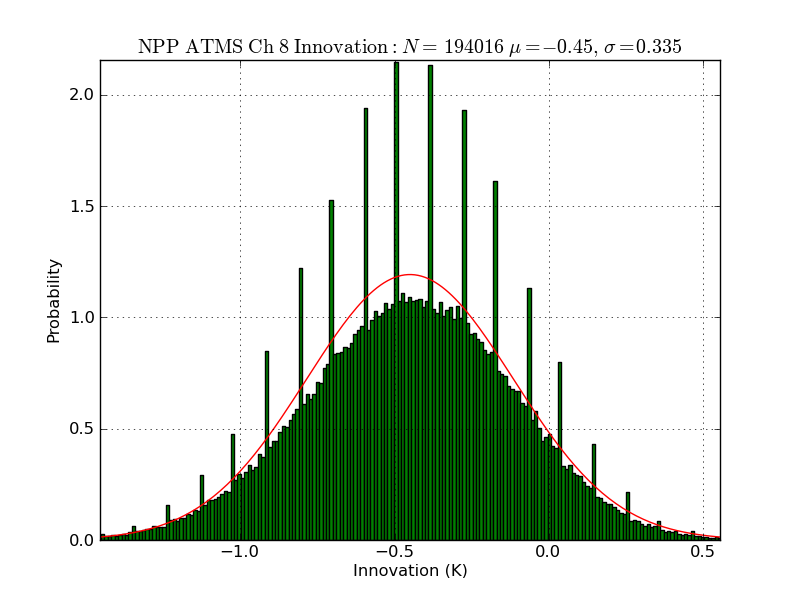 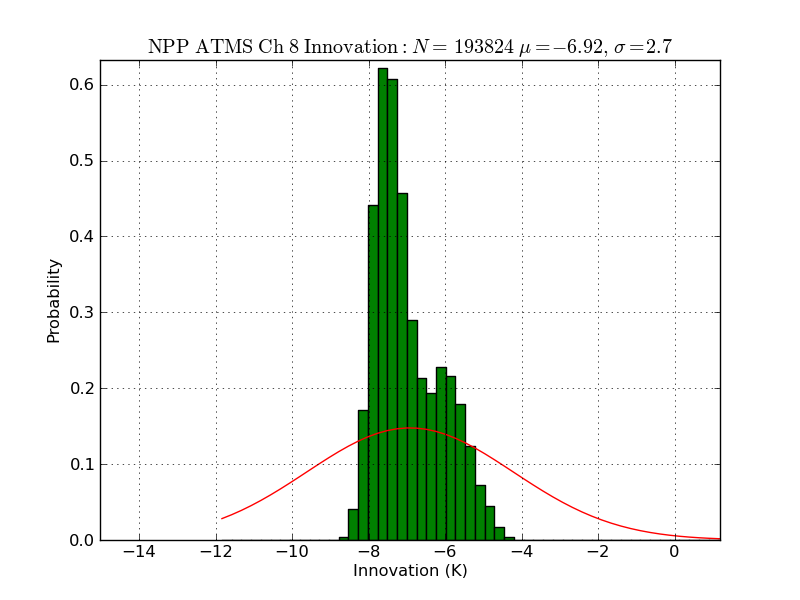 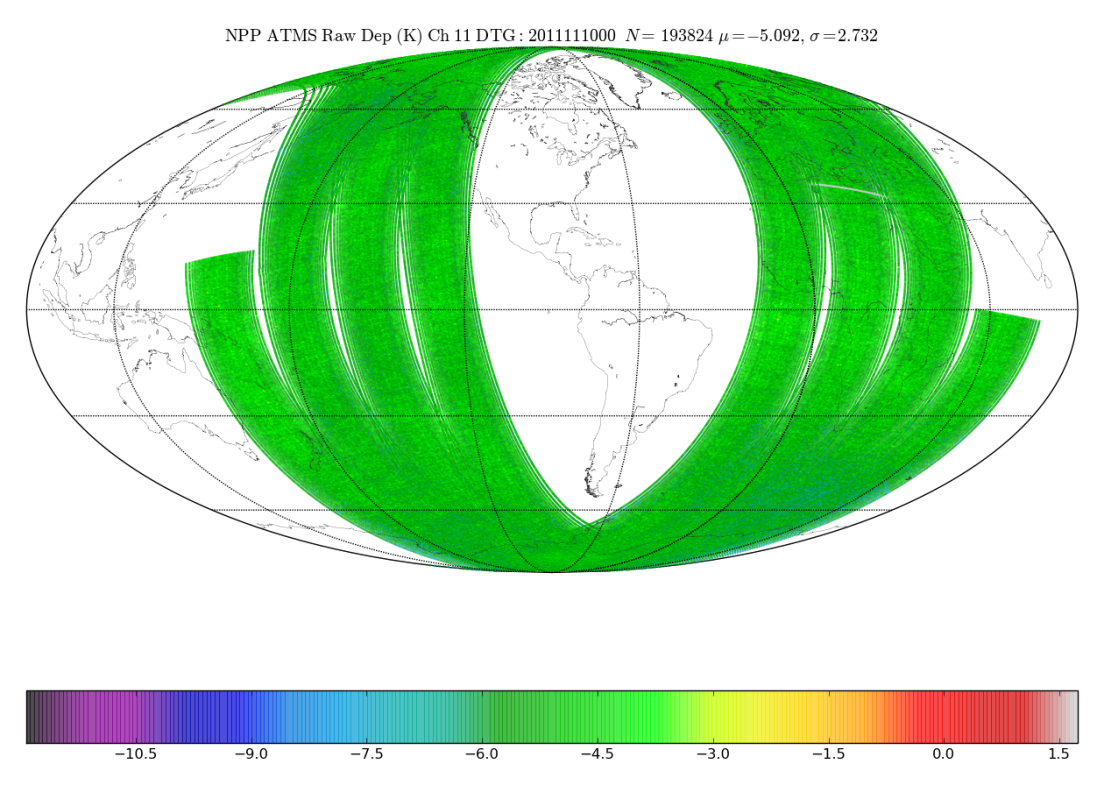 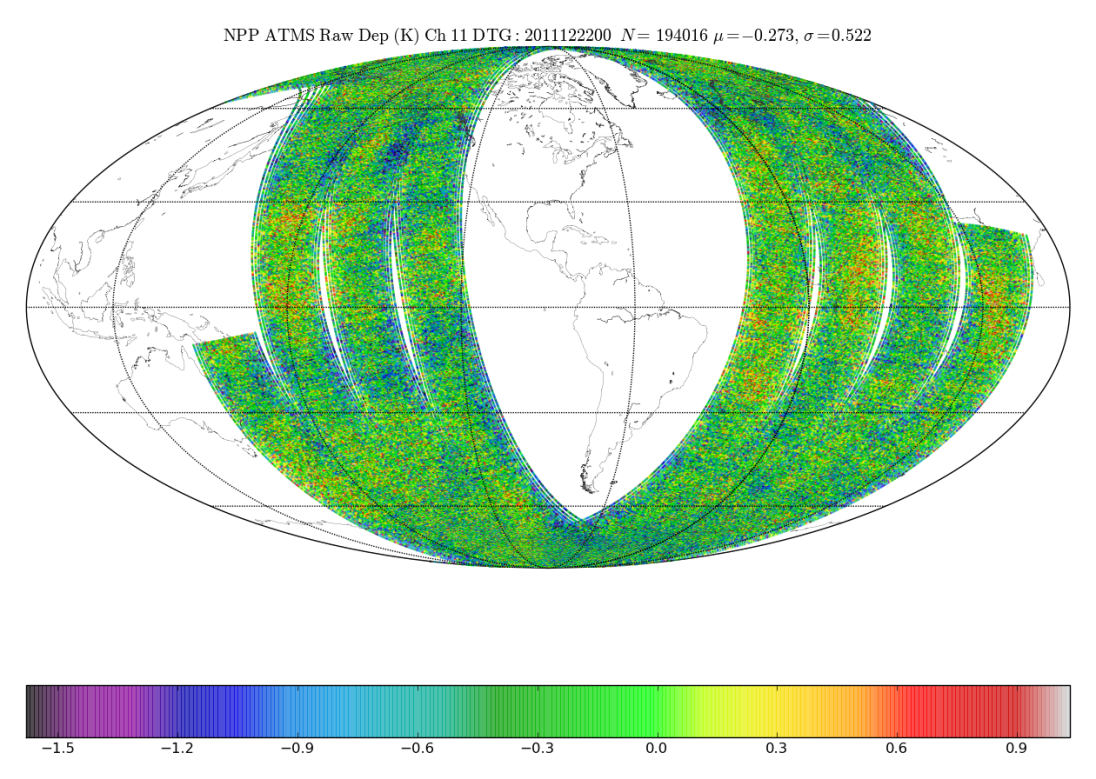 ATMS Ch 11 O-B  2011122200
ATMS Ch 11 O-B  2011111000
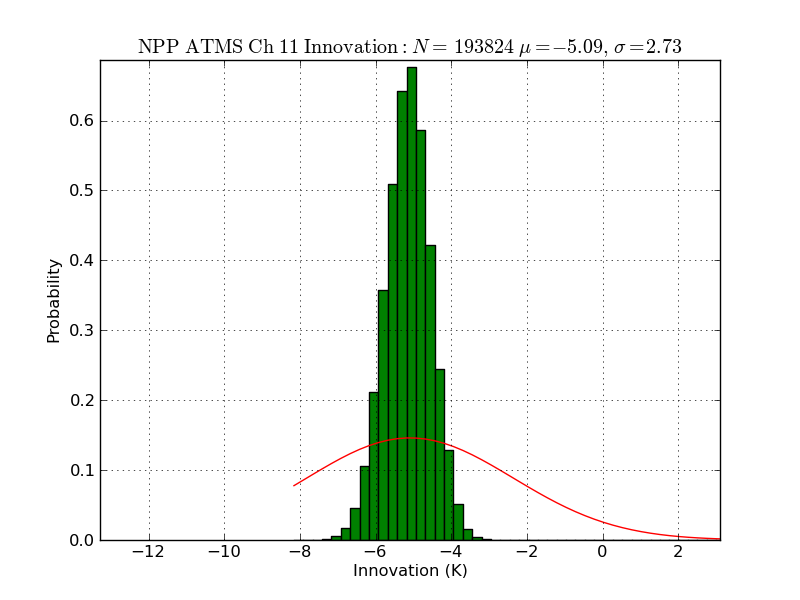 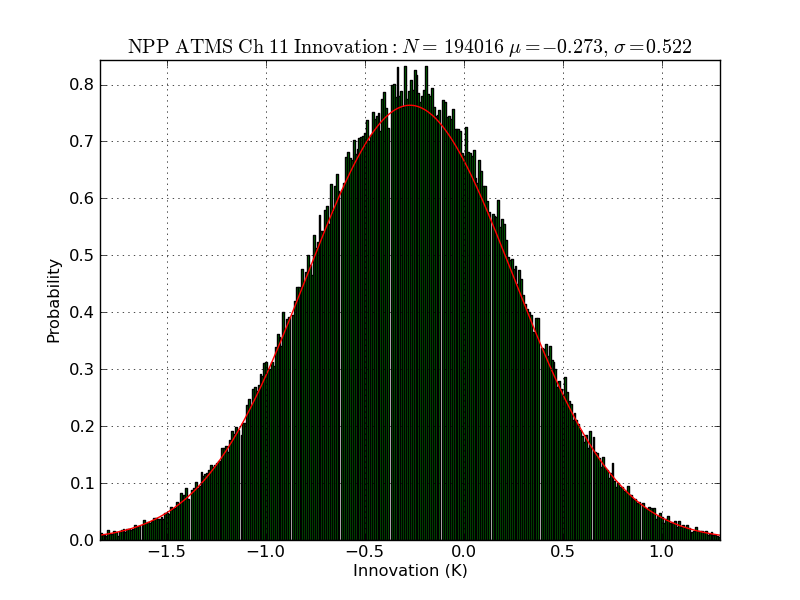 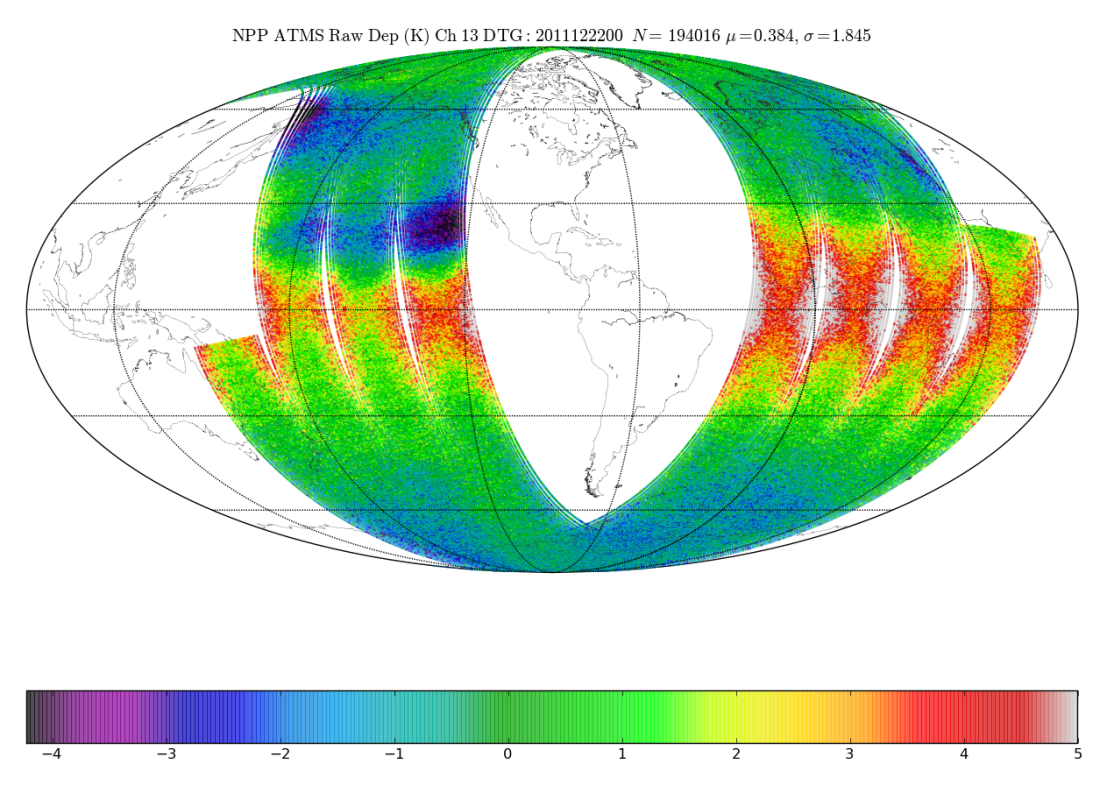 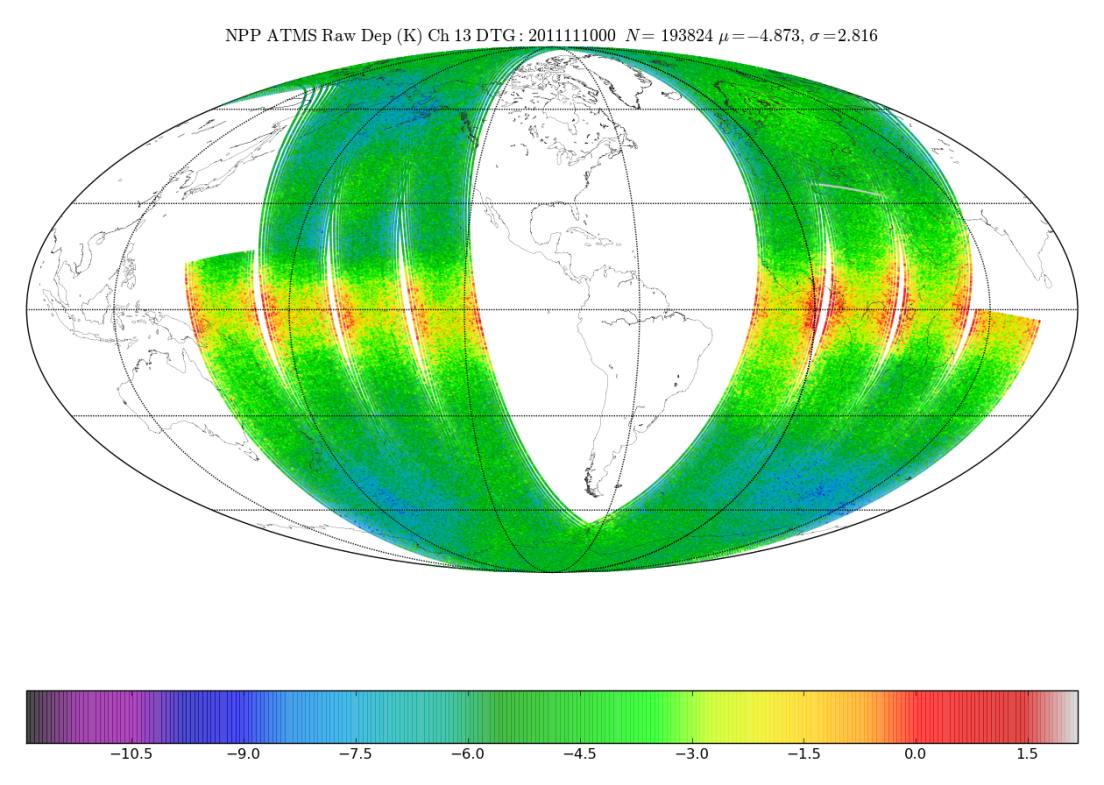 ATMS Ch 13 O-B  2011122200
ATMS Ch 13 O-B  2011111000
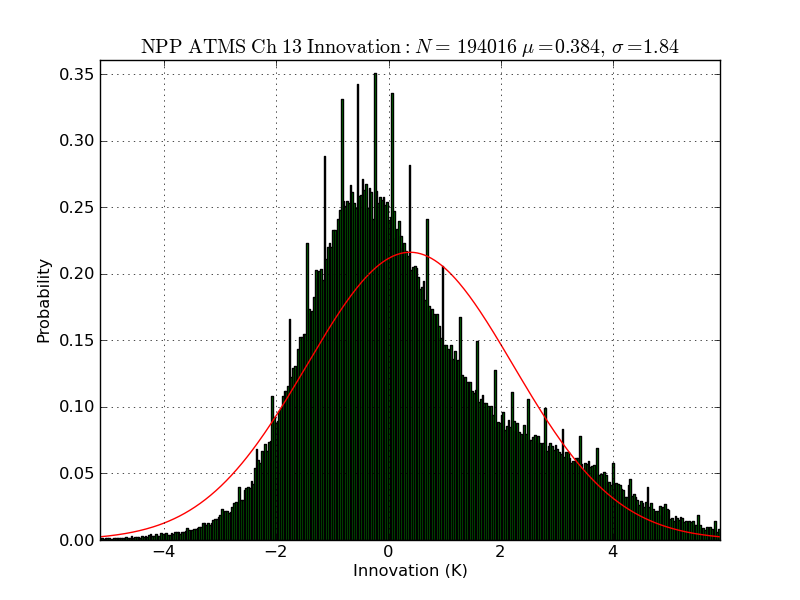 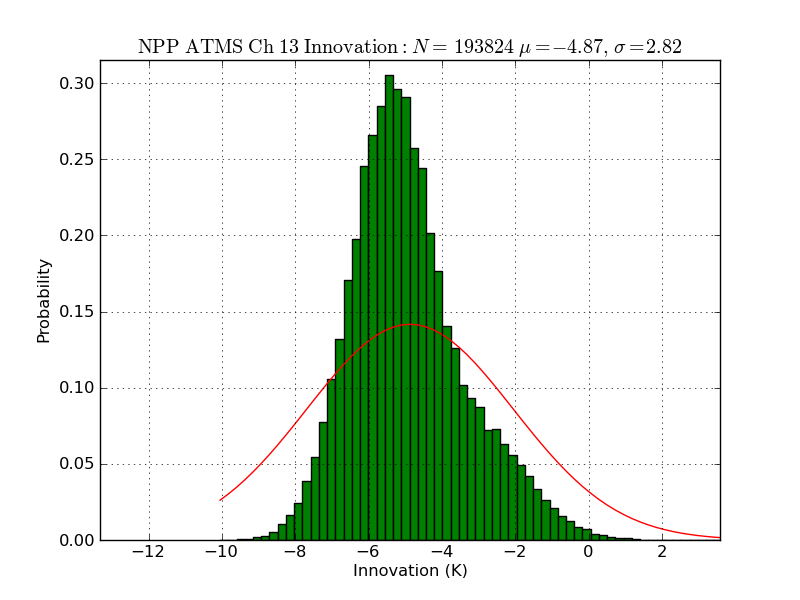 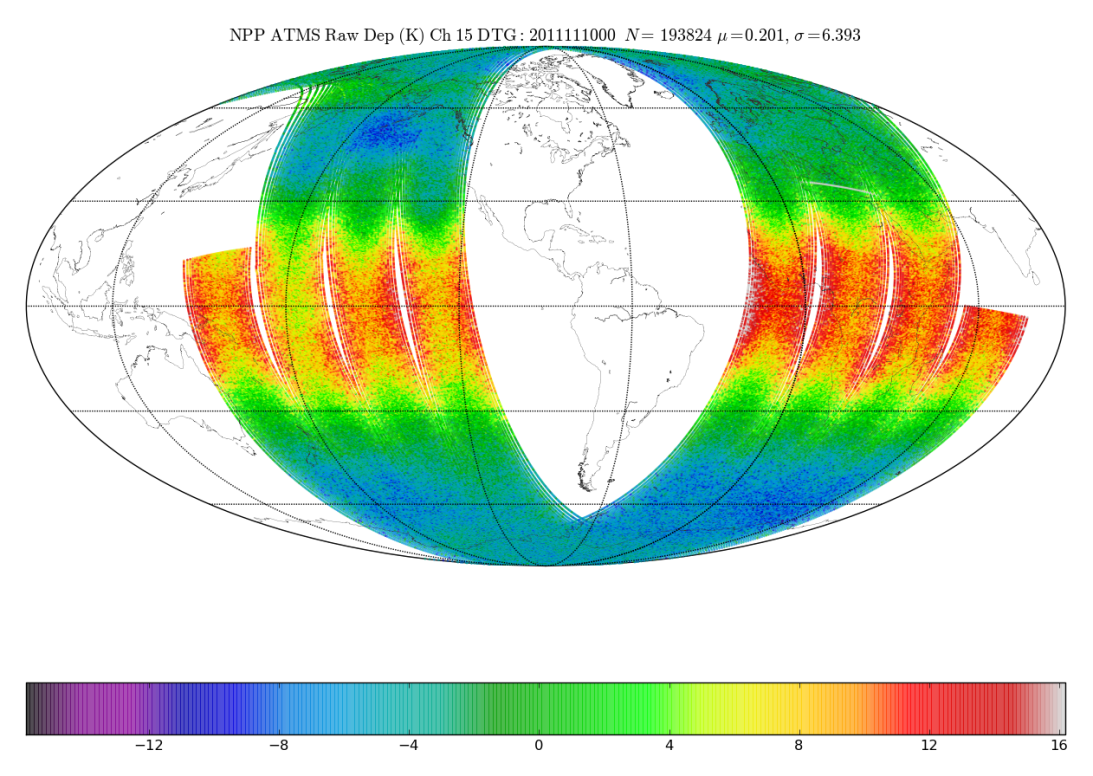 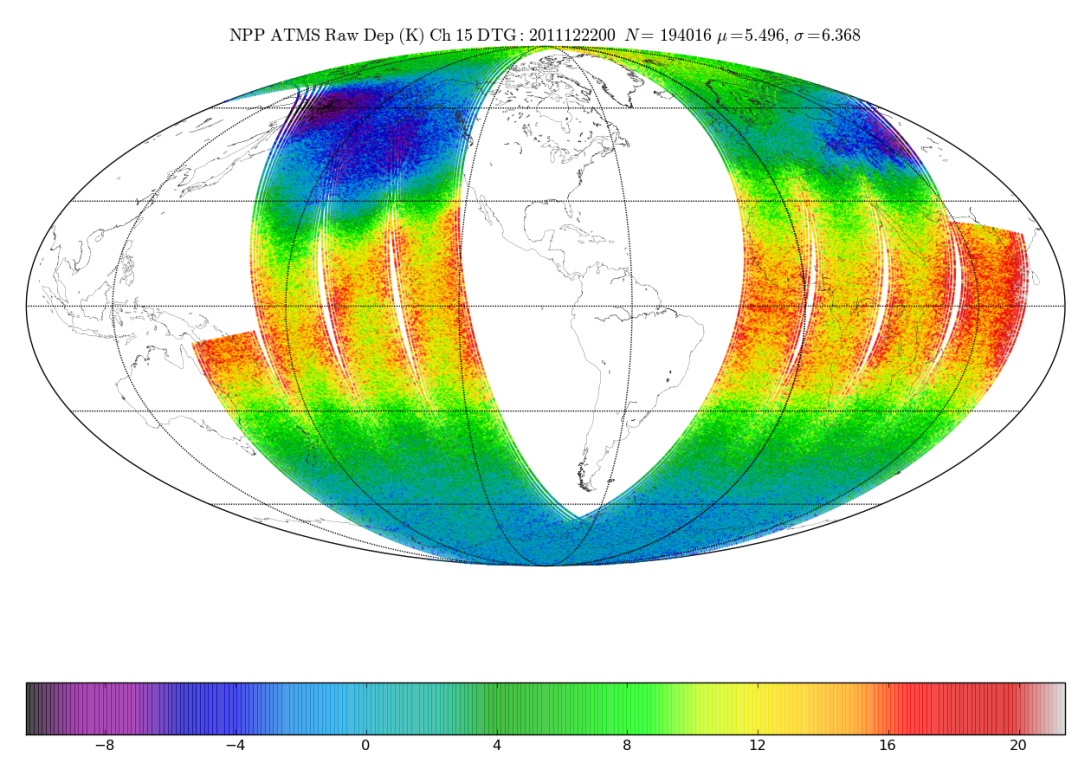 ATMS Ch 15 O-B  2011122200
ATMS Ch 15 O-B  2011111000
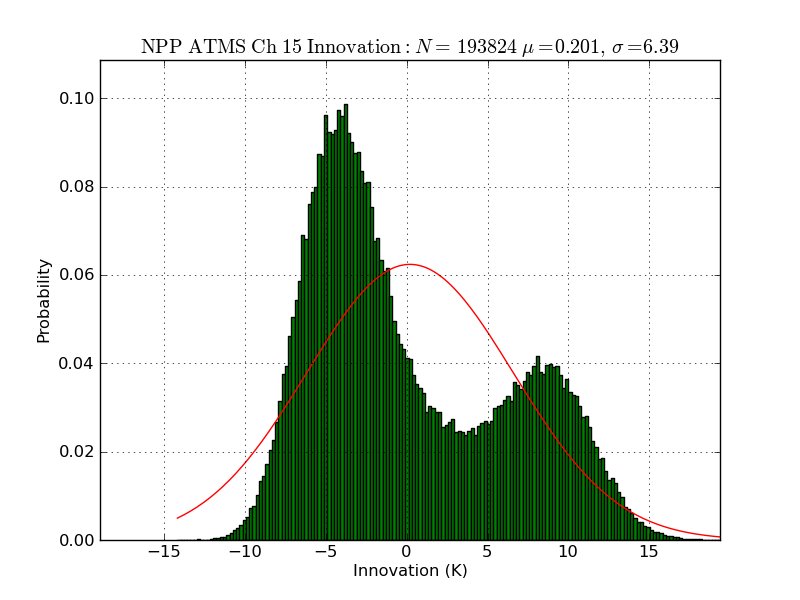 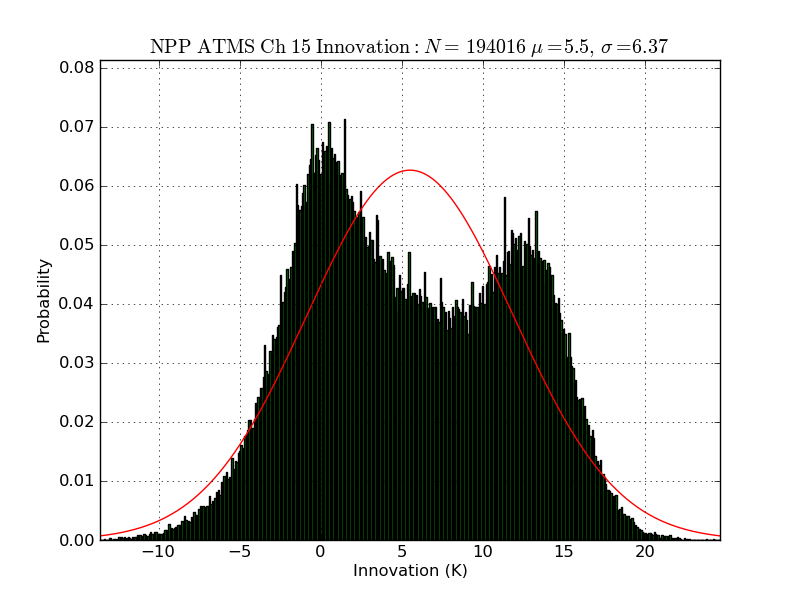 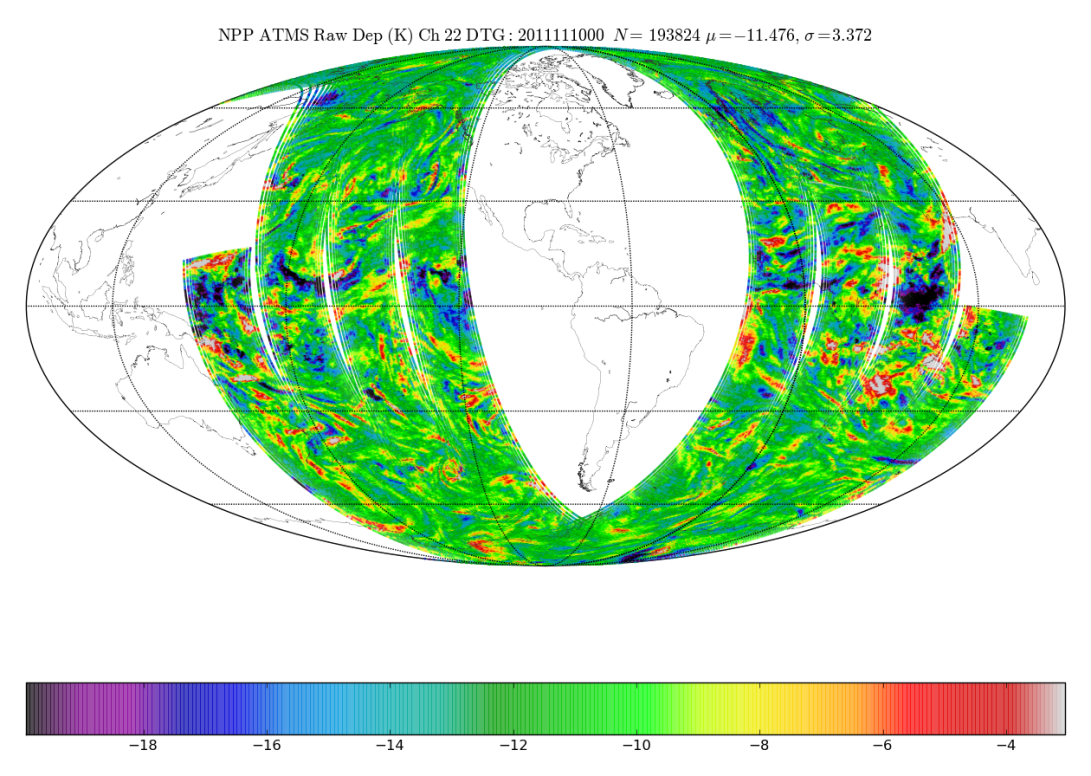 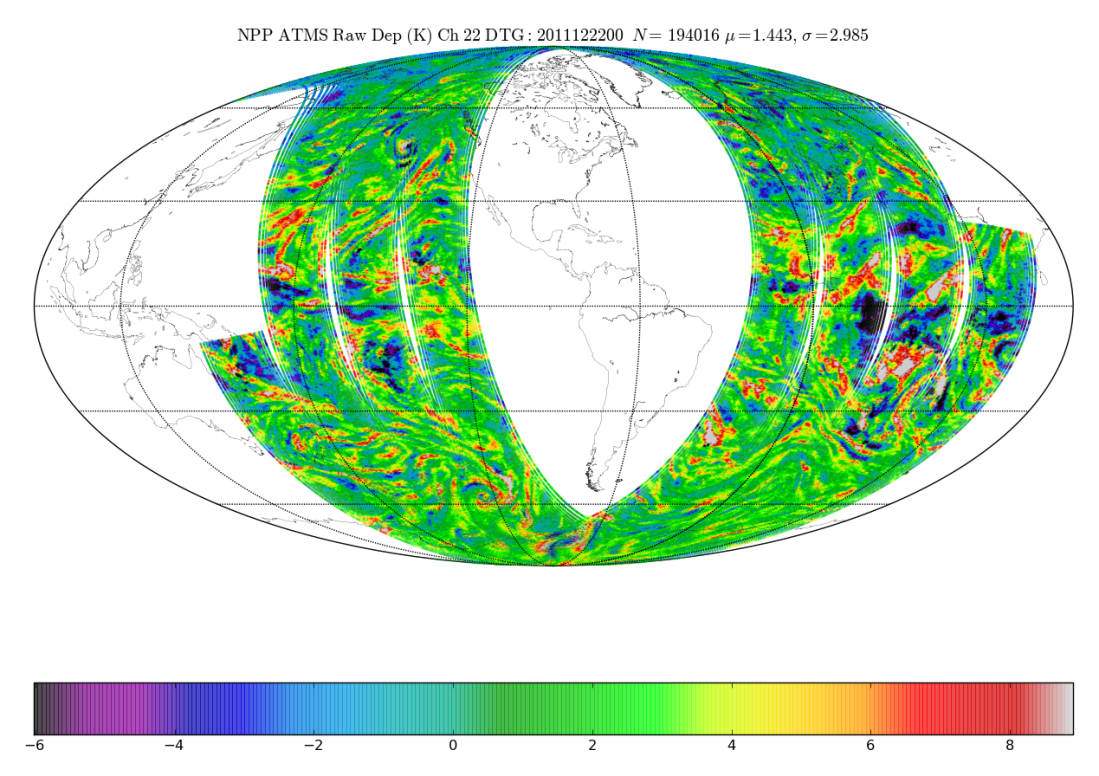 ATMS Ch 22 O-B  2011122200
ATMS Ch 22 O-B  2011111000
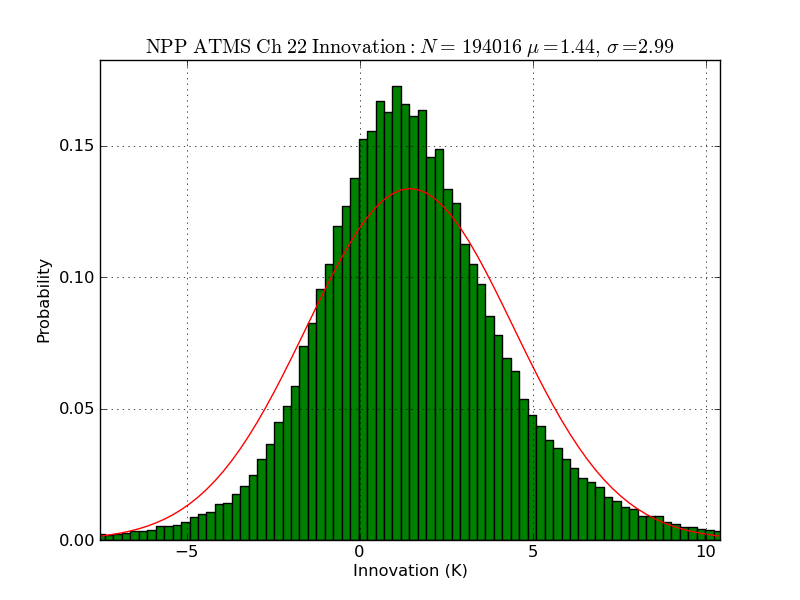 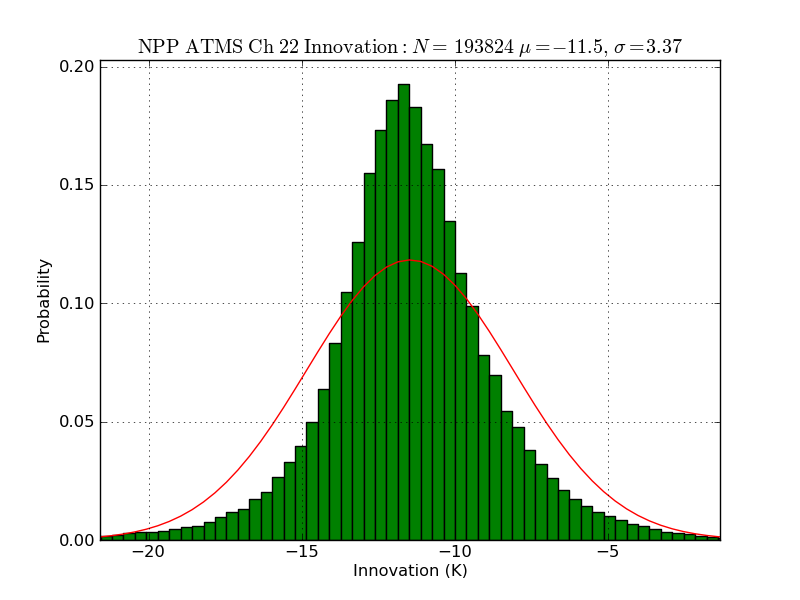 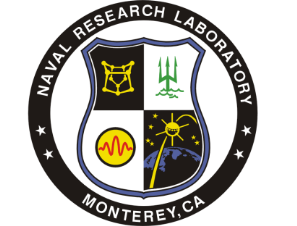 NRL Observed RDR Anomalies
RDR Processor is necessary for a thorough ATMS Calibration Analysis
NRL has developed an IDL ATMS RDR processor 
MIT LL Matlab RDR processor also in house (Leslie)
 Small discontinuities in the KV and WG Warm Load PRT Time Series
Sub-orbital oscillations in the G-band (165, 183 GHz) Shelf Temps
 Sub-orbital oscillations in the K, KA Receiver Front End (RFE) Temps
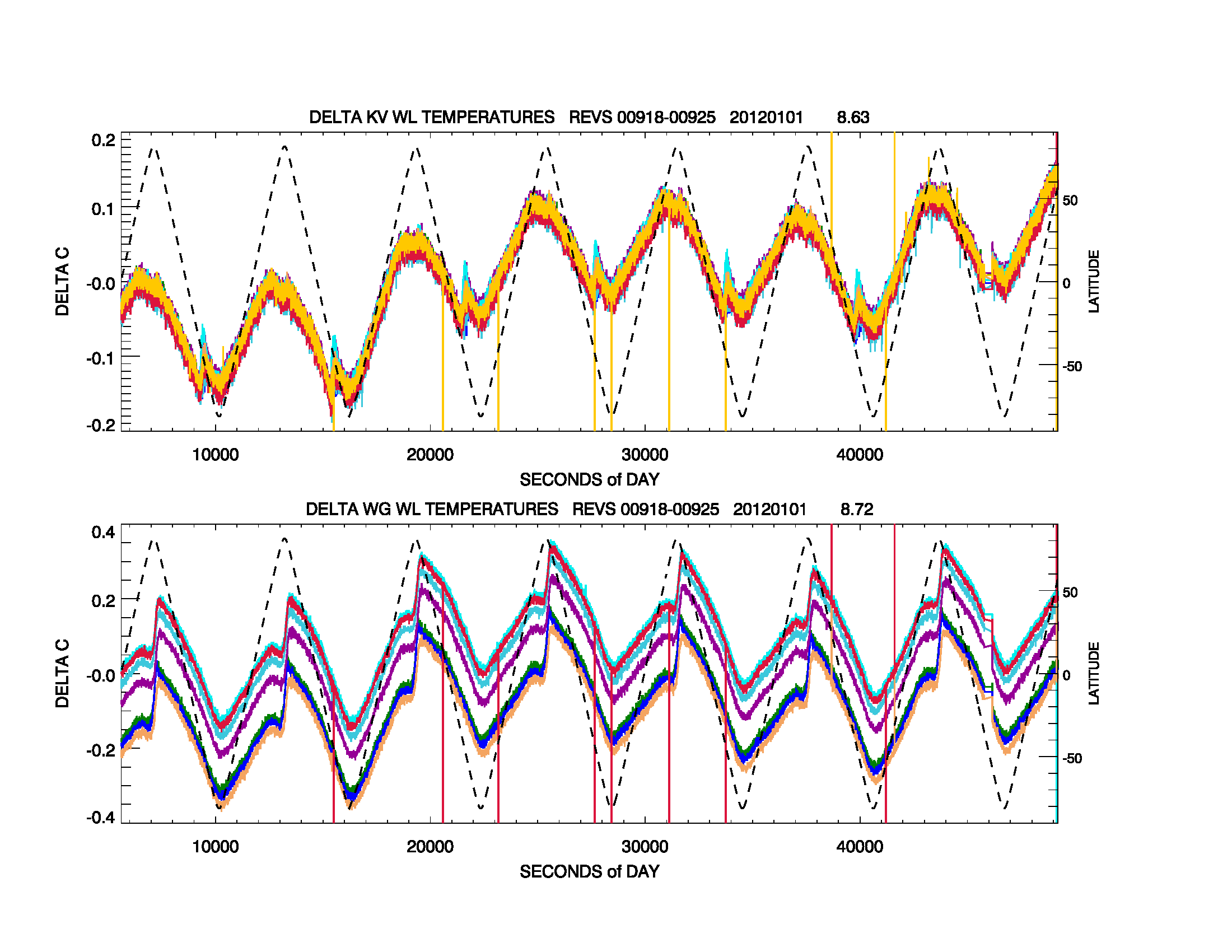 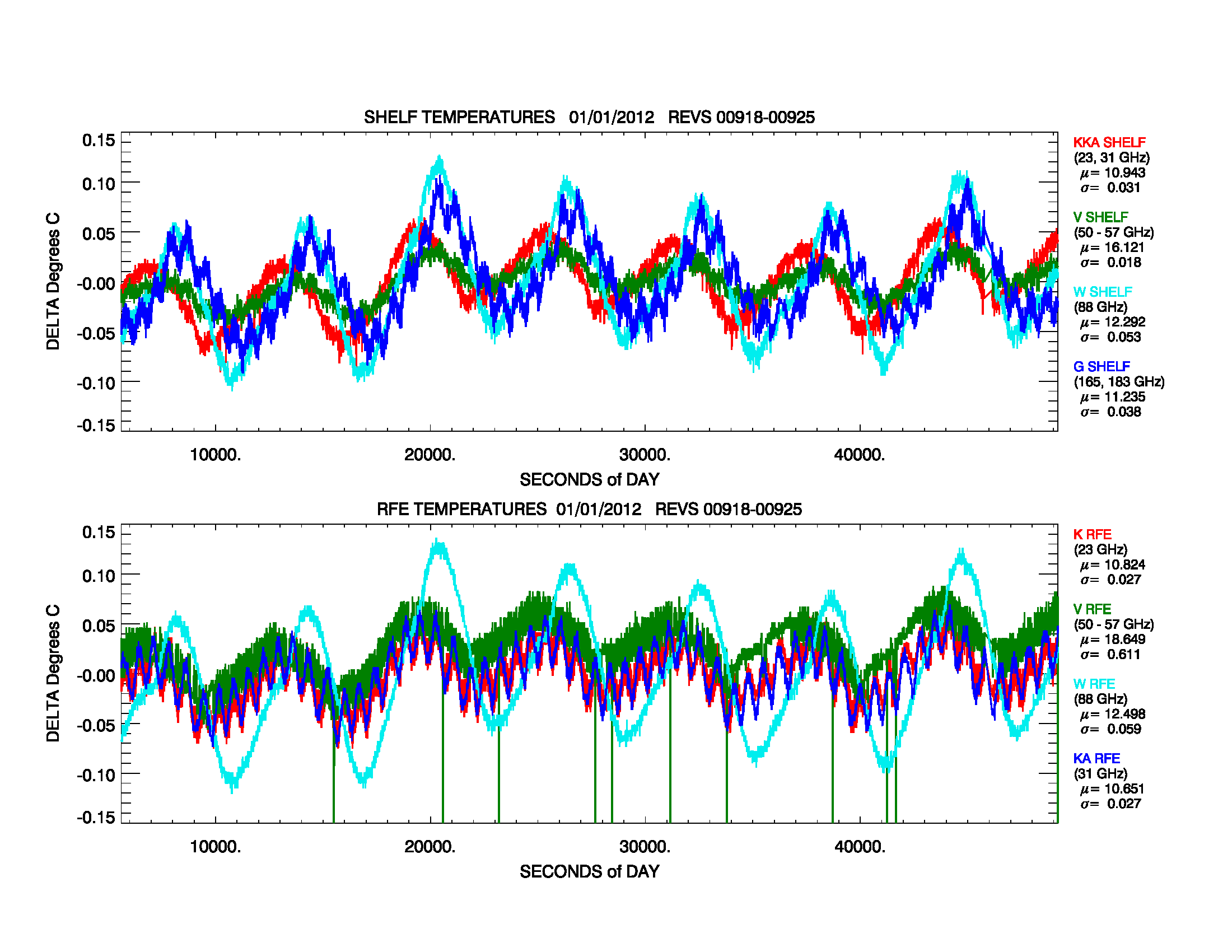 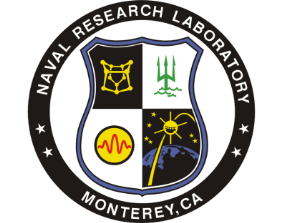 Near Term Plans for ATMS at NRL
Continue NAVGEM ATMS Assimilation Trials
Assess Spatial Averaging Strategies
Continue Allan Variance Analysis to determine Optimum
    calibration averaging scheme
Continue Real-time Calibration and Telemetry Monitoring
Prepare an NRL NPP ATMS Cal/Val status report
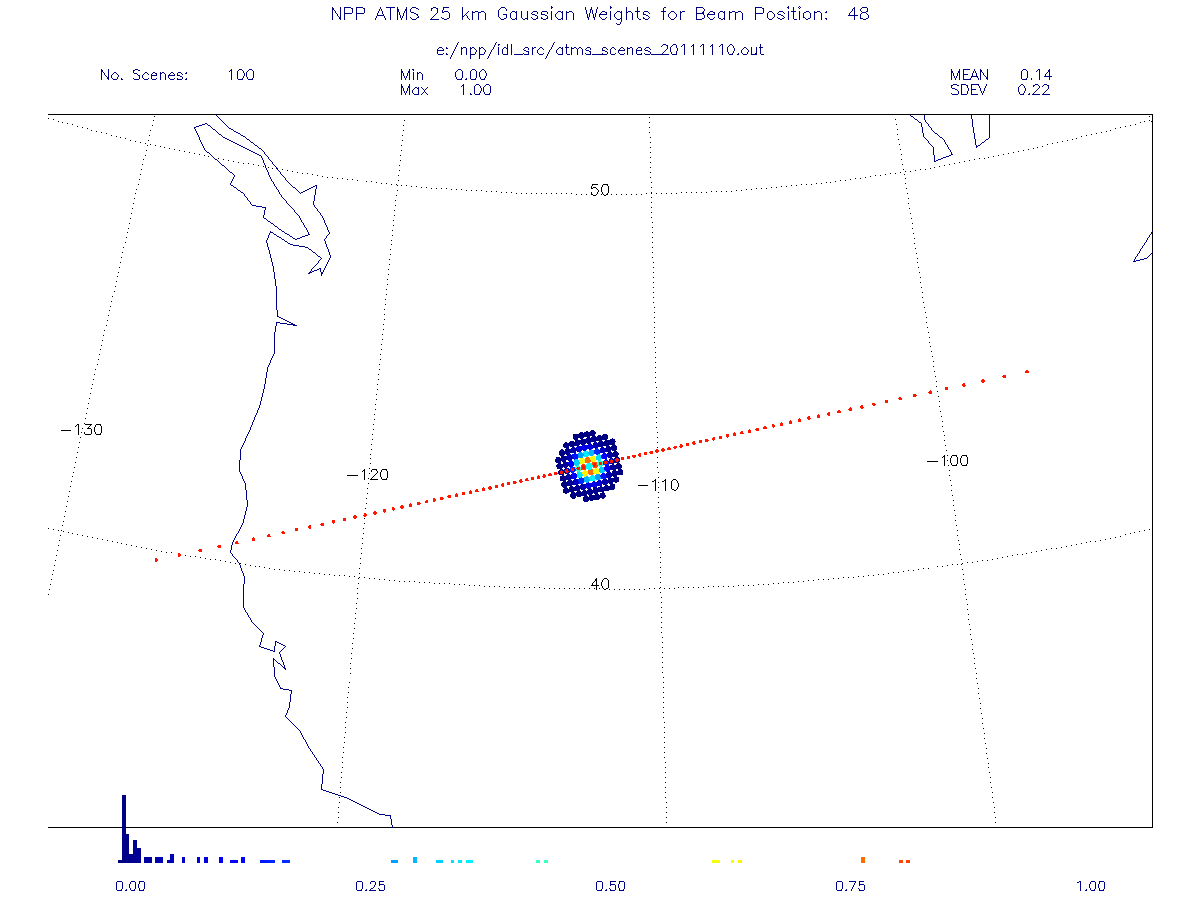 Gaussian Weights for σ = 25 km or FWHM = 59 km
wi(p) = exp(-ri2 / 2σ2)
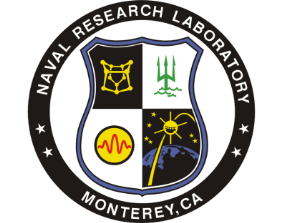 Backup Slides
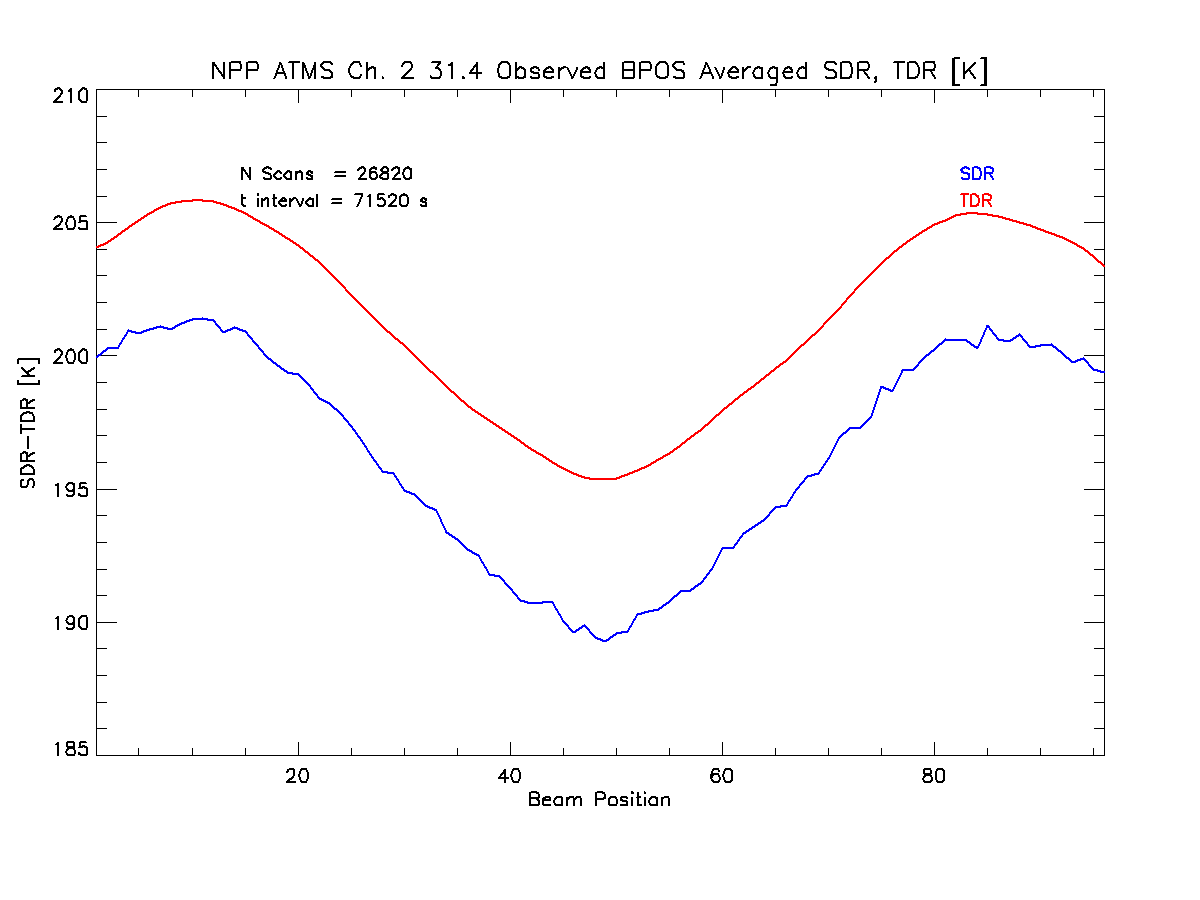 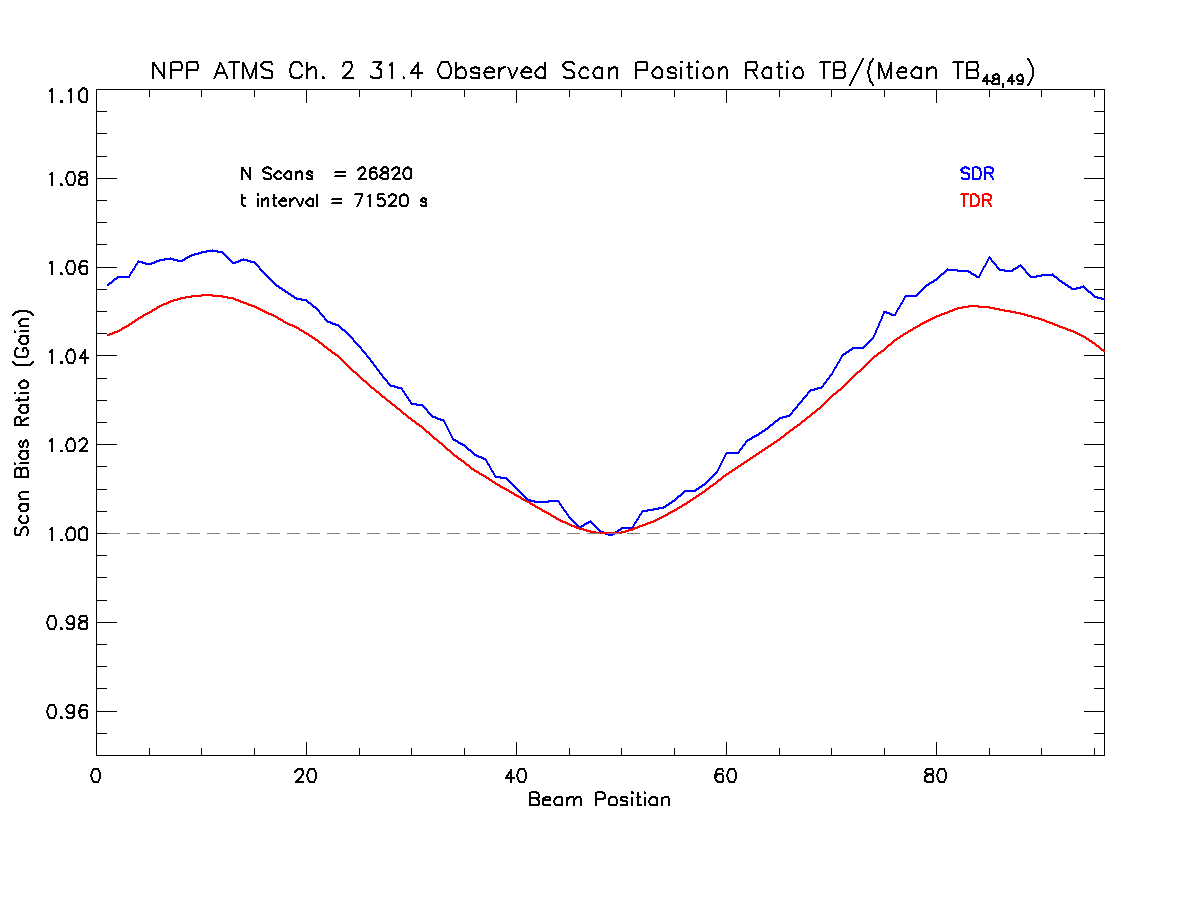 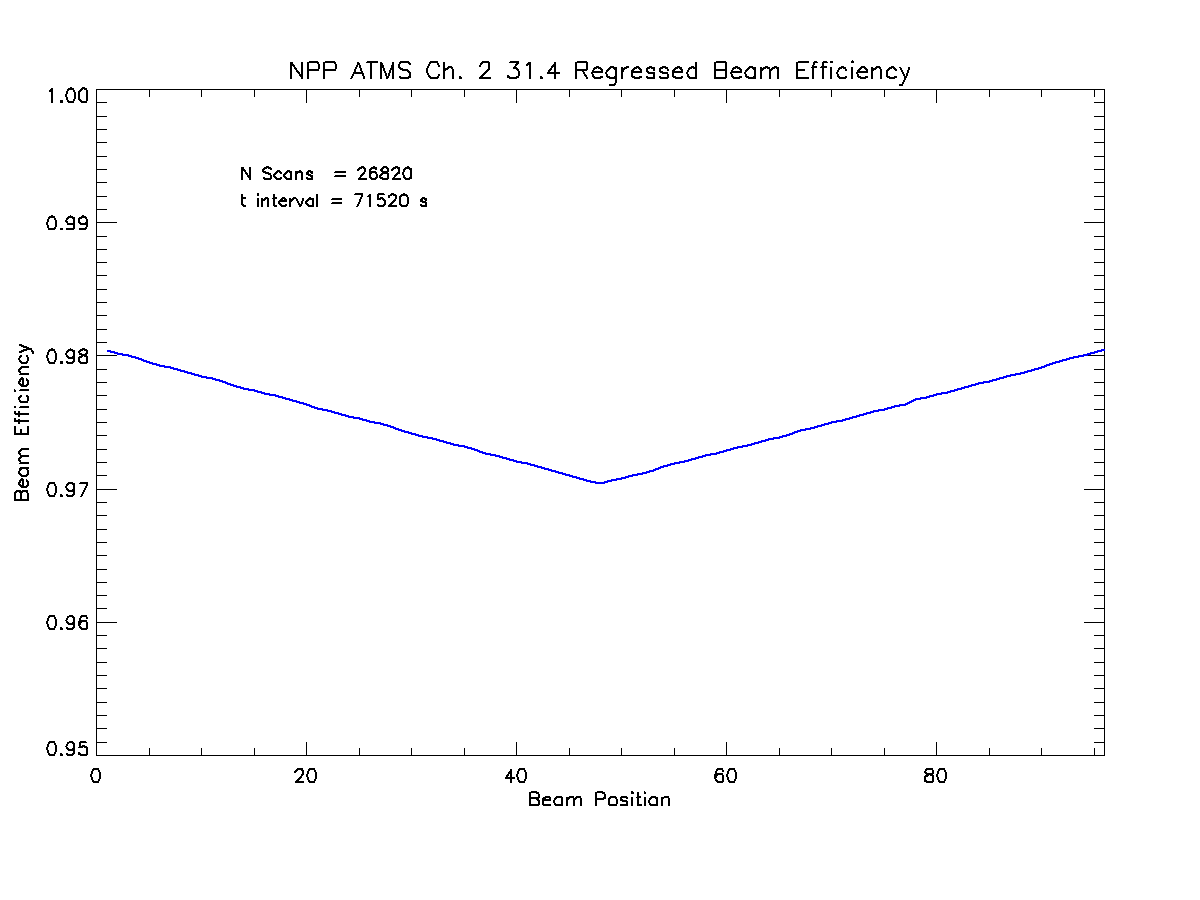 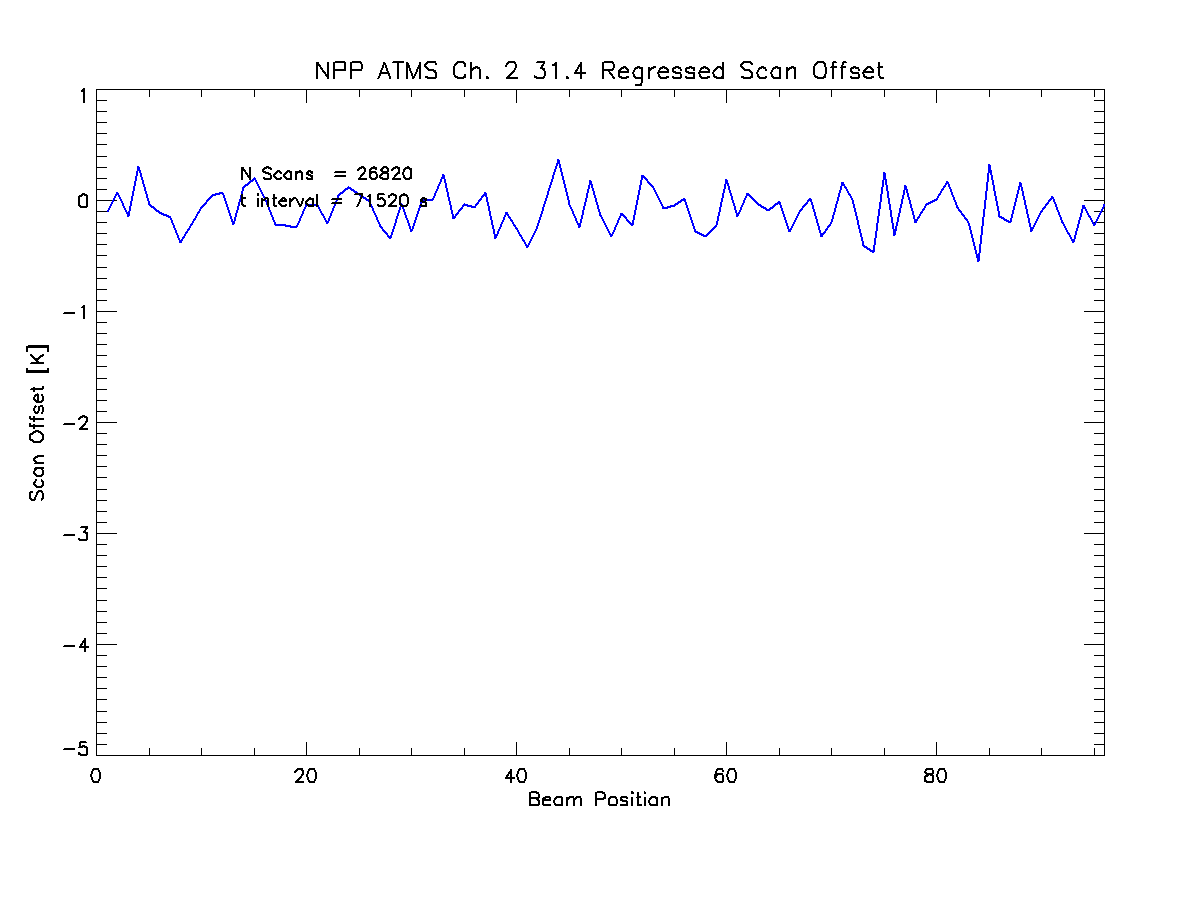 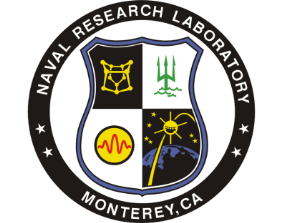 NRL Allan Variance Analysis
Allan Variance of the Warm and Cold Calibration Counts
allows us to express variance in a meaningful way when
more complex noise source are present